МУССХ-ны Ерөнхий нарийн бичгийн дарга М.Энхбаатарын ажлын тайлан
2024 оны 01 сарын 01 өдрөөс 12 сарын 31-ны өдөр
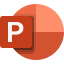 Дотоодын тэмцээн, уралдаан
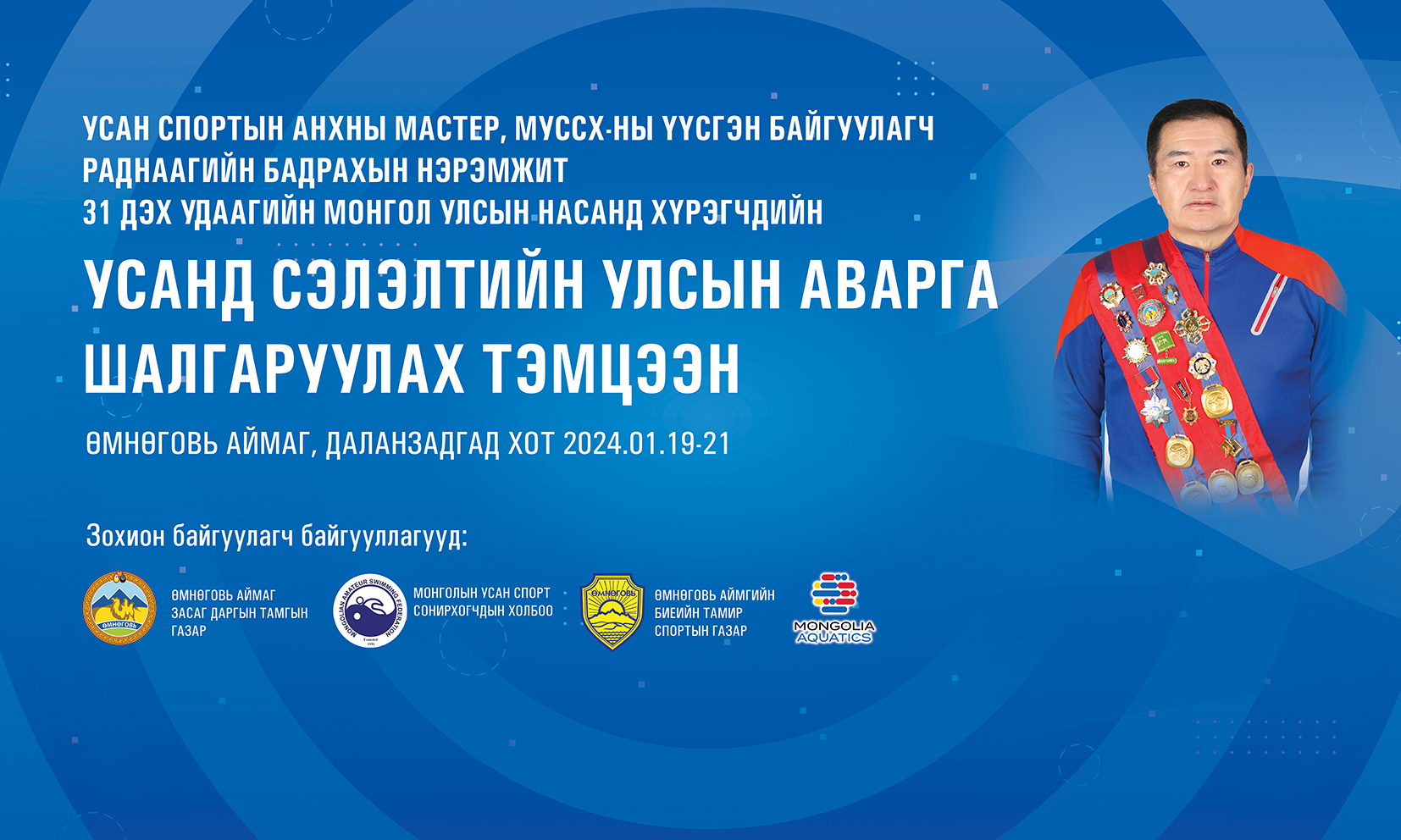 “Насанд хүрэгчдийн УАШТ-2024” тэмцээнийг 2024 оны 01 сарын 19-21 өдрүүдэд Өмнөговь аймгийн Даланзадгад хотод зохион байгуулсан. Насны ангилал: 14+
Оролцсон баг- 15			Тамирчид- 104
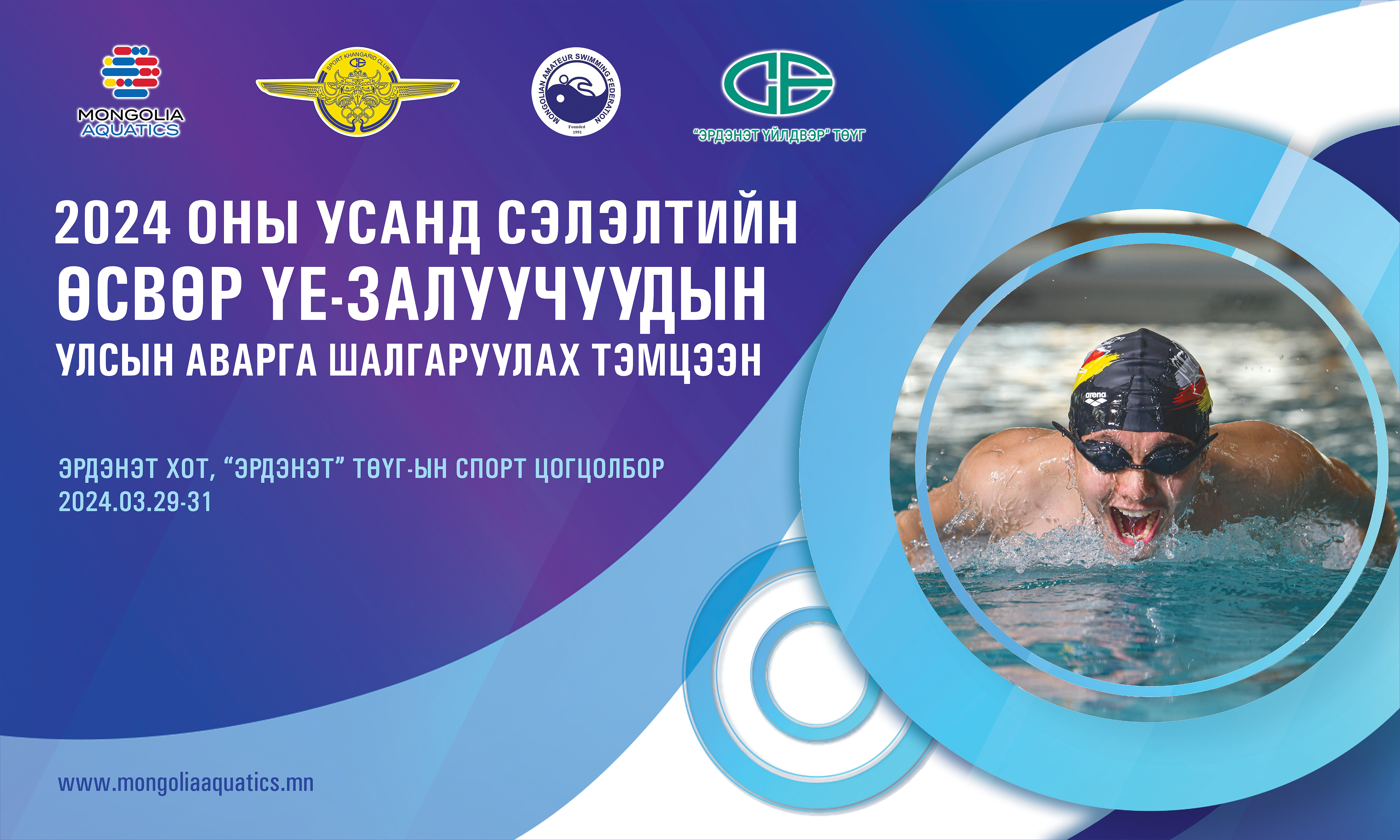 “Өсвөр үе-Залуучуудын УАШТ-2024” УАШТ, 2024 оны 03 сарын 29-31-ний өдөр
Эрдэнэт хотын Хангарьд спортын ордны бассейн.  Тэмцээнийг анх удаа тамирчдын амрах байртайгаар зохион байгуулсан.

Оролцсон баг -  24		Тамирчид - 460
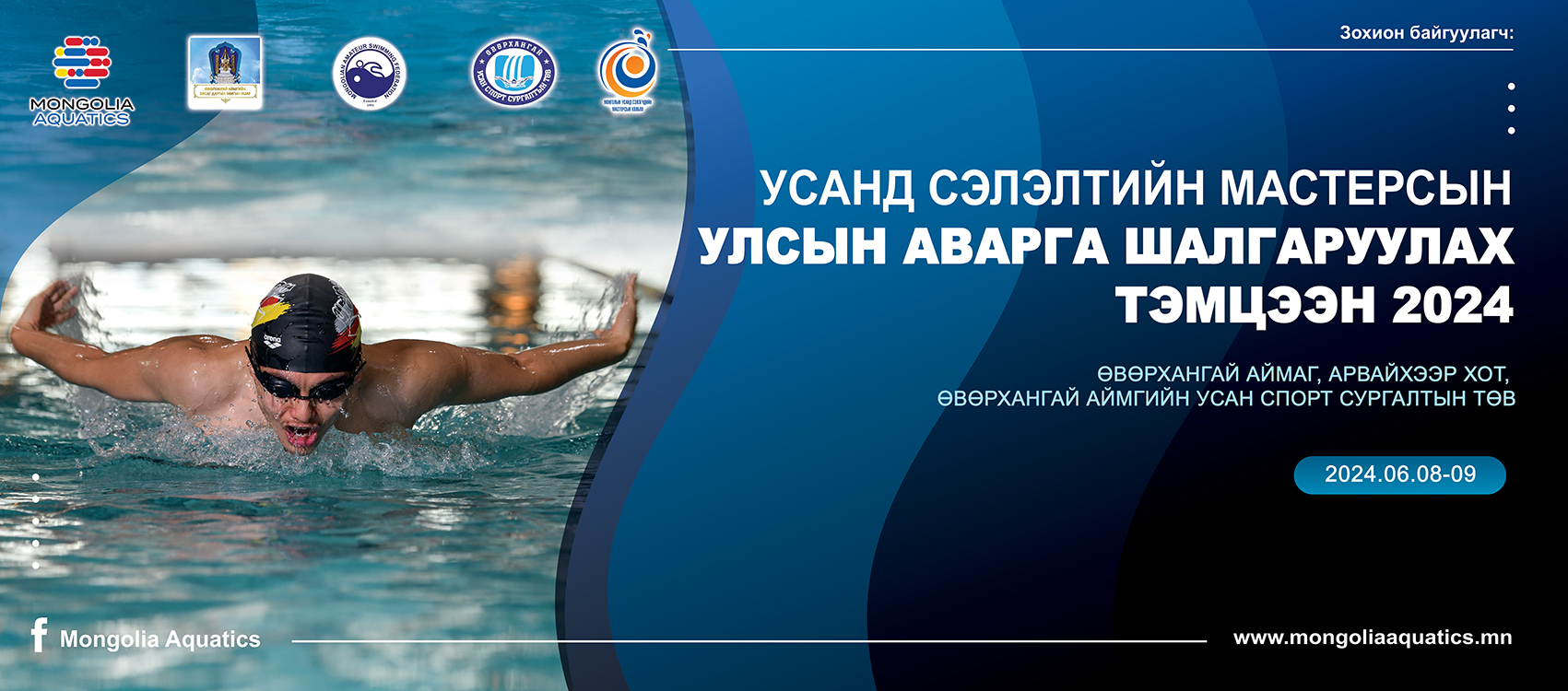 “Мастерсын улсын аварга шалгаруулах тэмцээн”, 2024 оны 06 сарын 08-09 өдөр. Өвөрхангай аймаг,  Арвайхээр хотын усан спорт сургалтын төв. 

Оролцсон баг- 13			Тамирчид- 119
Дотоодын тэмцээн, уралдаан
МУССХ-ны Ерөнхийлөгчийн нэрэмжит цомын тэмцээн, 2024 оны 11 сарын 01-03 өдөр. Баянгол дүүргийн Биеийн тамир спортын газрын бассейн. 

Оролцсон баг- 27			Тамирчид- 494
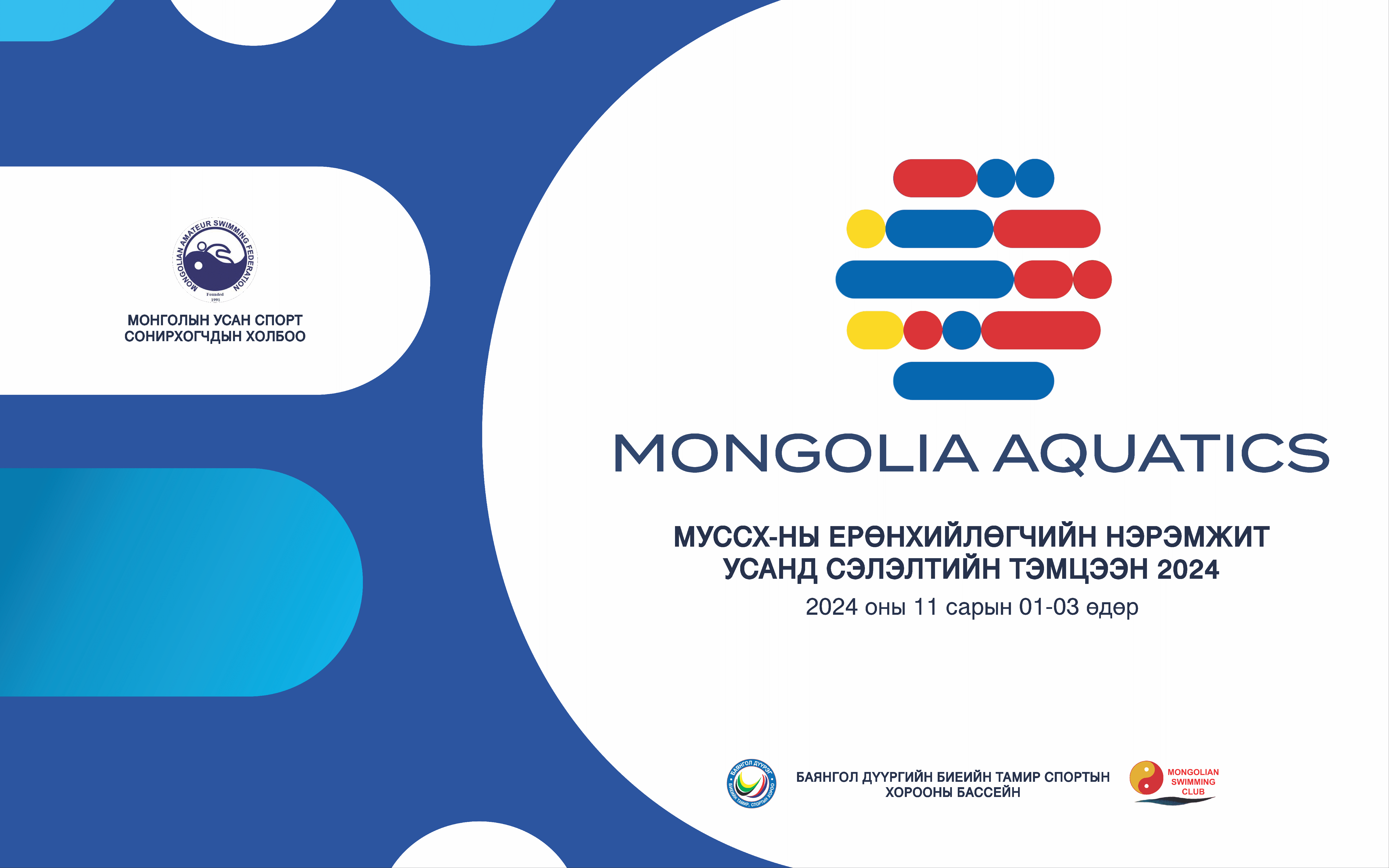 Клубуудын  нэрэмжит  тэмцээн

    “Сэлэм загас” клуб (6 сар)                                “Хангарьд” клуб (9 сар)                                           “Эс-Эс” клуб (12 сар)
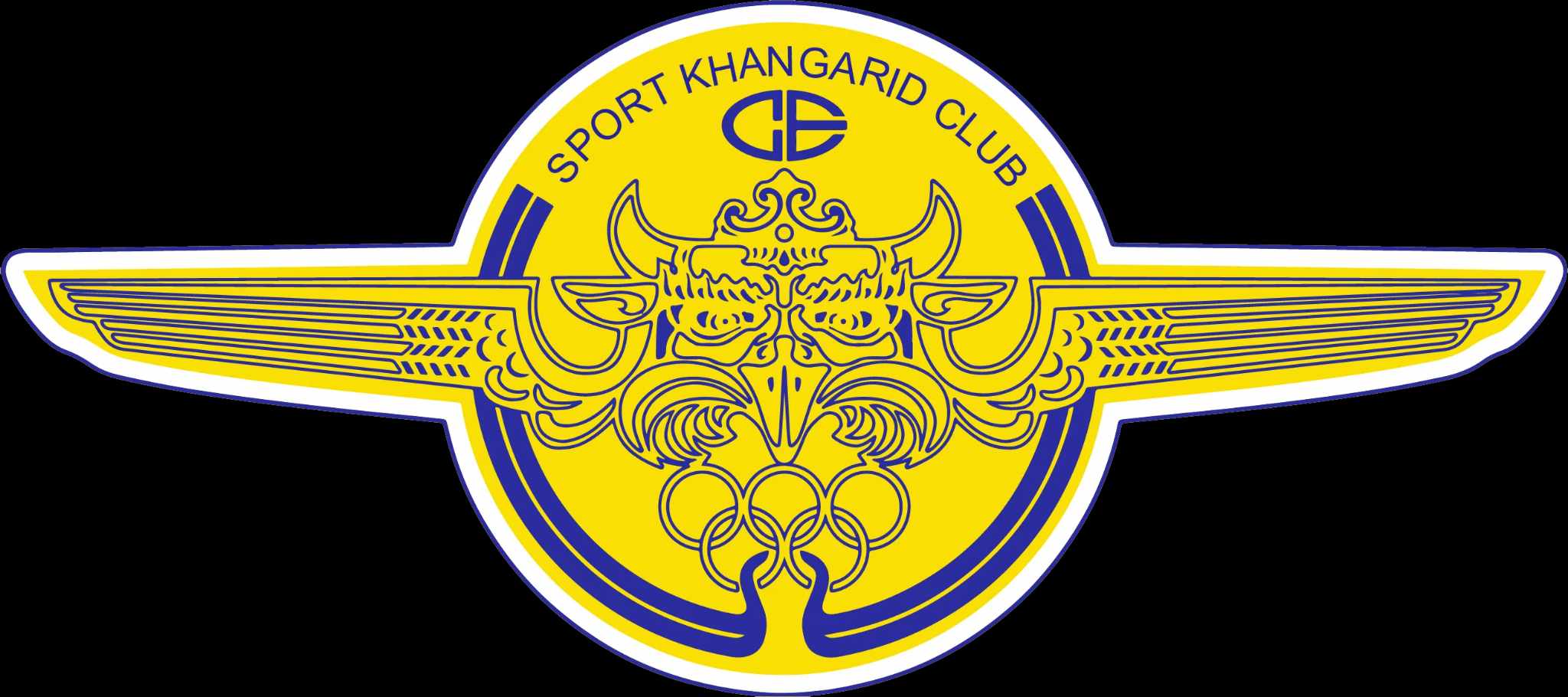 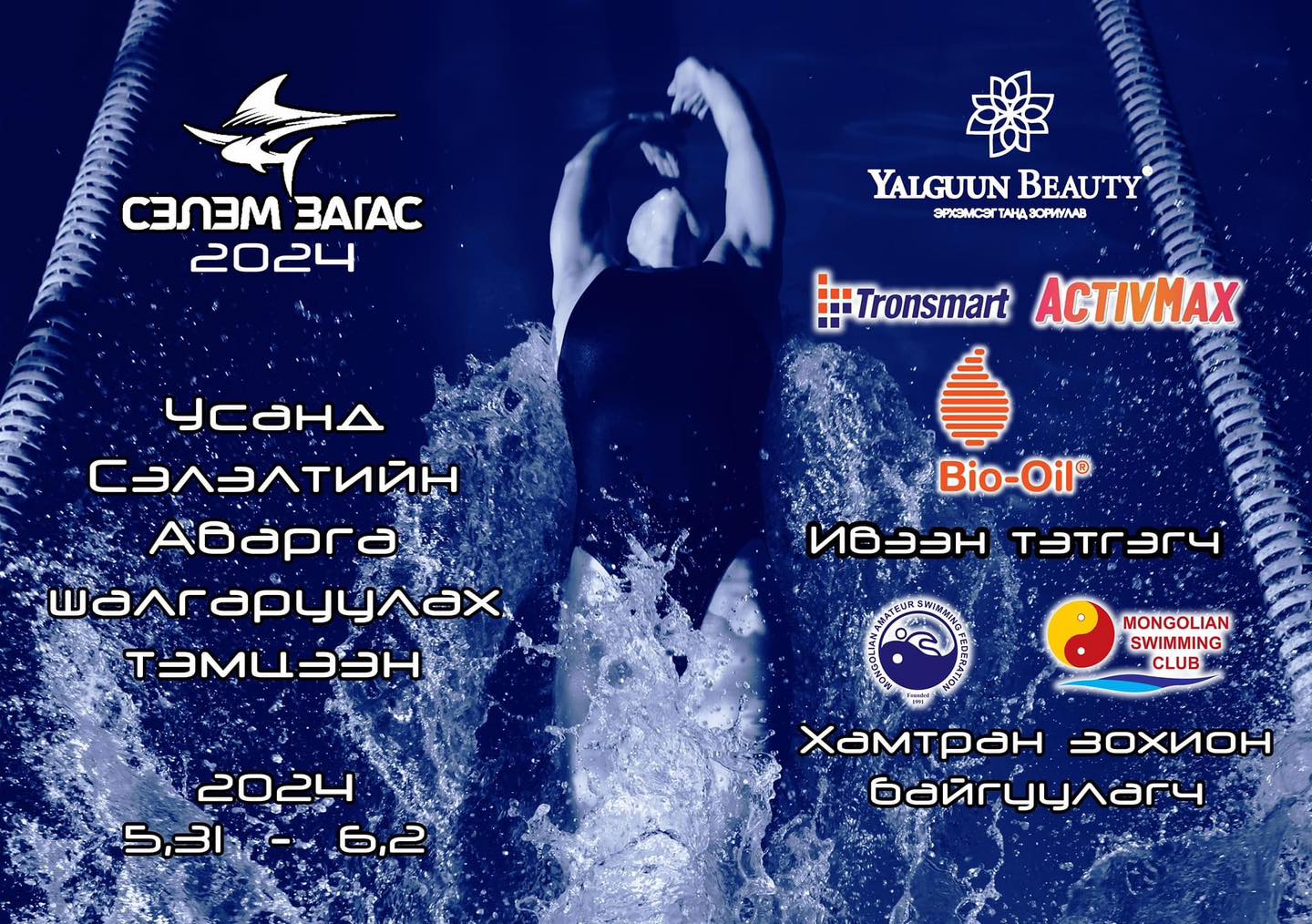 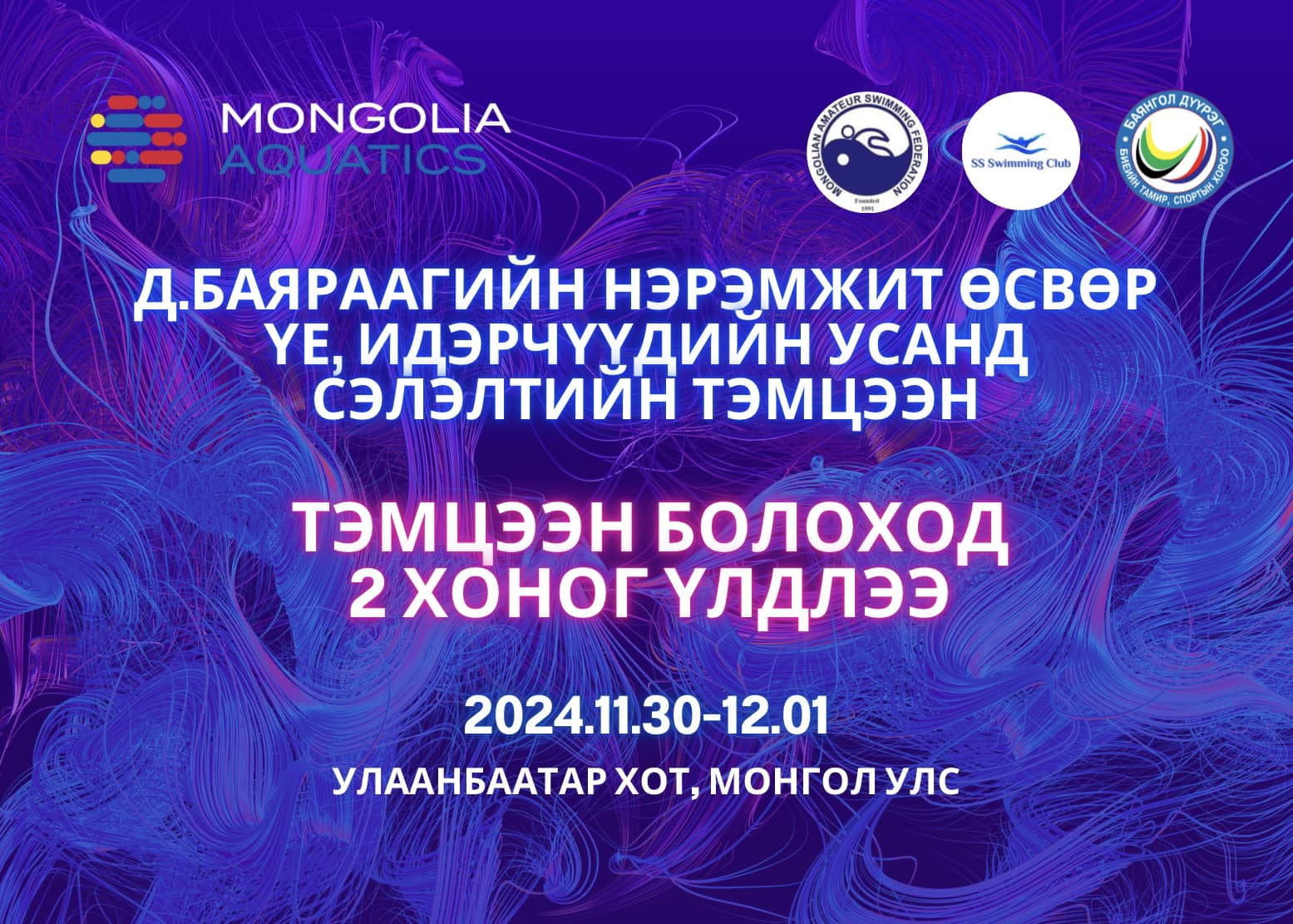 Гадаадын тэмцээн
5
1
3
2
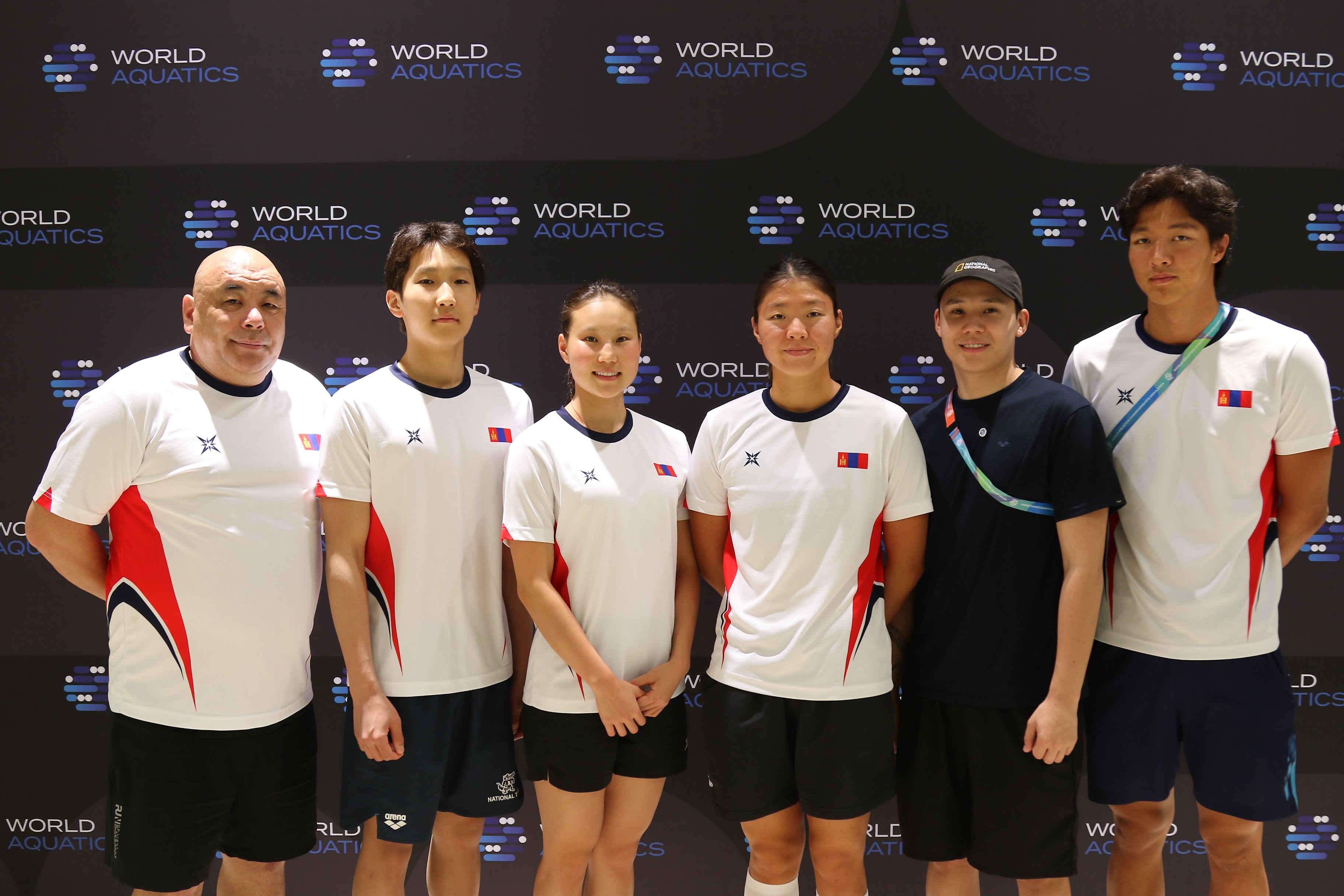 Doha-2024 (2 с арын 2-08) Дэлхийн аварга шалгаруулах тэмцээнд 4 Тамирчин + 2 Дасгалжуулагч оролцож манай тамирчид 7 улсын рекордыг шинэчлэн тогтоосон
New Clark-2023 (2 сарын 26-29) Филипин улсад зохион байгуулагдах Өсвөр үе- Залуучуудын Азийн аварга шалгаруулах тэмцээнд Монгол улсын 21 тамирчин 6 албаны хүний бүрэлдэхүүнтэйгээр оролцож 2 хүрэл медалийг хүртэж багийн дүнгээр 16-р байранд эрэмблэгдсэн
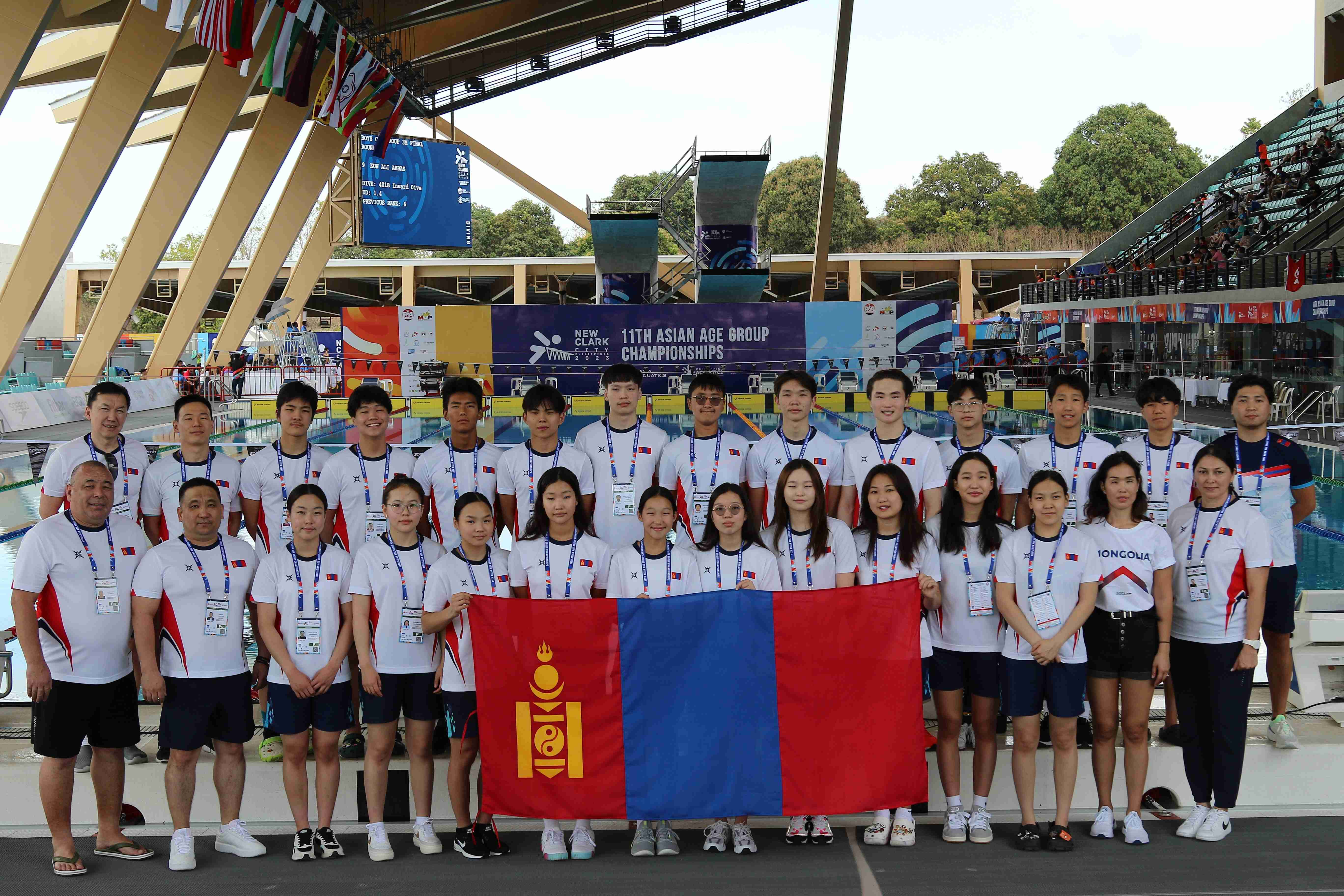 “Парис-2024” 33 дахь зуны спортын Олимпын болон паралимпын наадамд Монгол улсын усанд сэлэлтийн спортын баг тамирчин Б.Энххүслэн, Б.Энхтамир, Х.Номуун, дасгалжуулагч О.Баттулга, ЕНБД М.Энхбаатар нарын бүрэлдэхүүнтэй амжилттай оролцлоо.2 рекорд амжилтыг шинэчлэн тогтоосон.
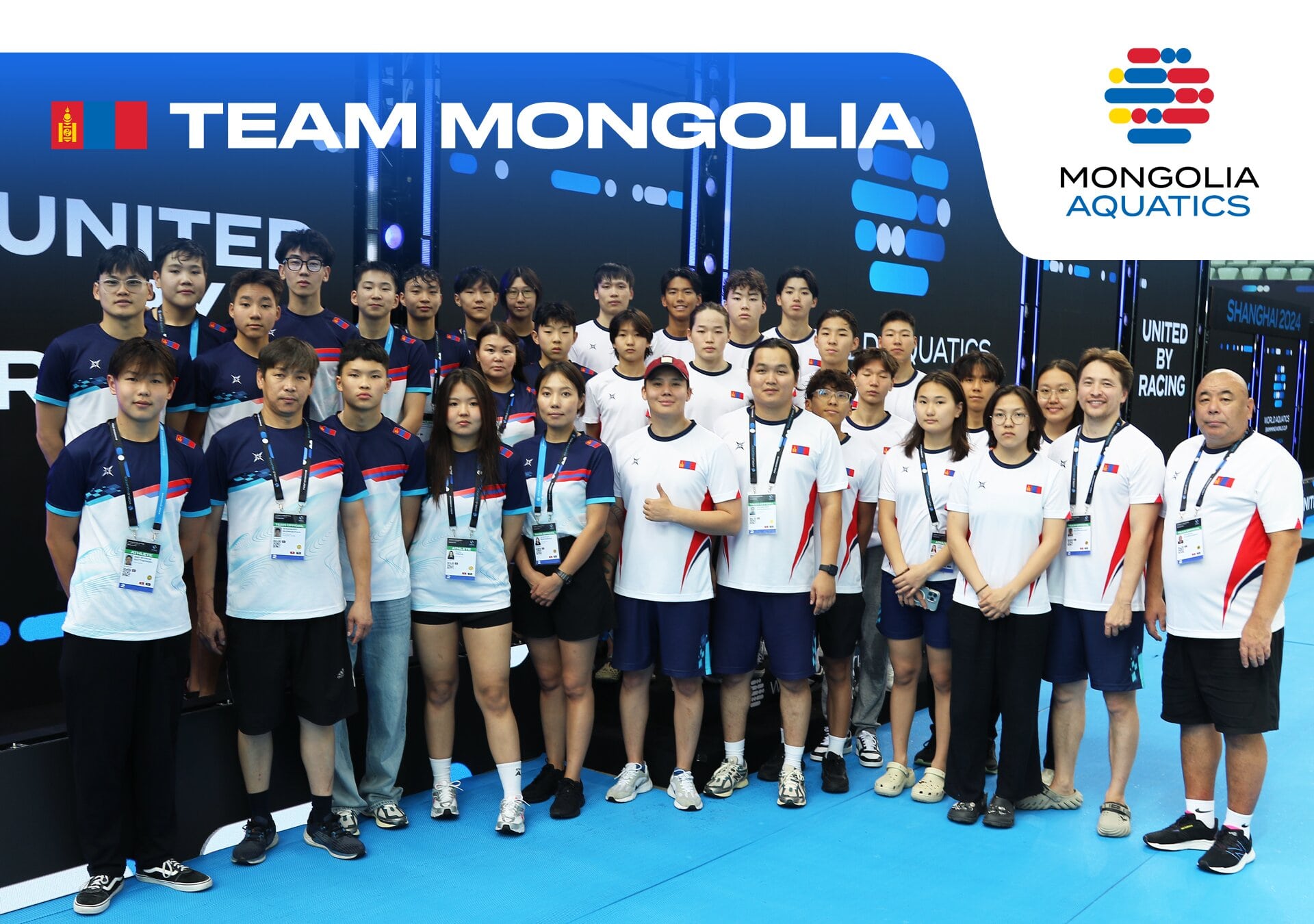 БНХАУ-ын Шанхай хот, БНСУ-ын Инчеон хот, Сингапур улсад “Дэлхийн цом-2024” усанд сэлэлтийн цуврал тэмцээн 2024 оны 10-11 сард зохион байгуулагдсан. Нийт 44 тамирчин, 7 дасгалжуулагч оролцсон.
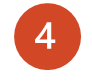 Унгар, Будапешт-2024 ДАШТ  2024 оны 12 сарын 10-15-ны өдөр.  4 тамирчин, 3 дасгалжуулагч, Албаны хүн 1, Шүүгчдийн зөвлөлийн гишүүн 1, MNB Sports сэтгүүлч 1. Нийт 10 хүний бүрэлдэхүүнтэй оролцсон.
Дотоод ажил, зохион байгуулалт
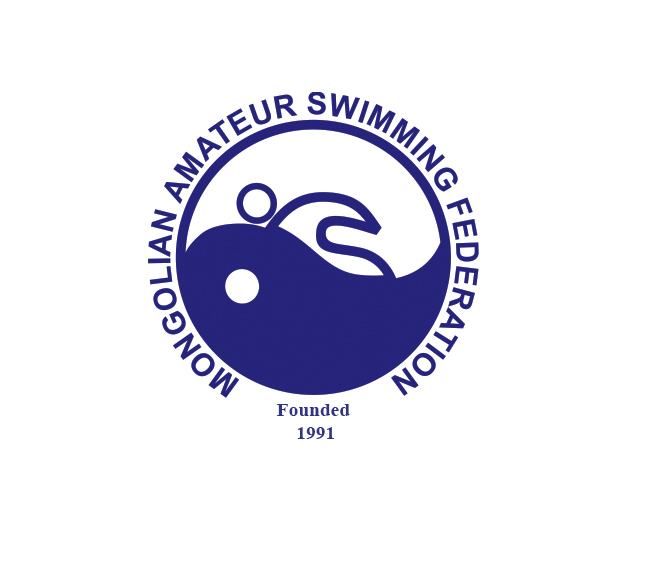 МУССХ-ны тамирчдын “Насны бүлгийн шалгуур цагийн үзүүлэлт”-ийг Дасгалжуулагчдын зөвлөлтэй хамтран боловсруулж УЗ-өөр батлуулсан.
МУССХ-ны “Гишүүнчлэлийн журам”-ыг УЗ-өөр батлуулсан.
МУССХ-ны “Би сэлж сурлаа” хөтөлбөрийн удирдамжийг УЗ-өөр батлуулсан.
МУССХ-ны “Оны тамирчин шалгаруулах журам”-ыг УЗ-өөр батлуулсан. 
2025 оны Улсын чанартай бүх тэмцээний хуваарийг УЗ-өөр батлуулсан. 
МУССХ-ны “Допингийн эсрэг дүрэм”-ийг УЗ-өөр батлуулсан.
МУССХ-ны “Мөнгөн урамшуулал олгох журам”-ыг УЗ-өөр батлуулсан.
МҮОХ-ны байранд Холбооны ажлын өрөөтэй болсон.
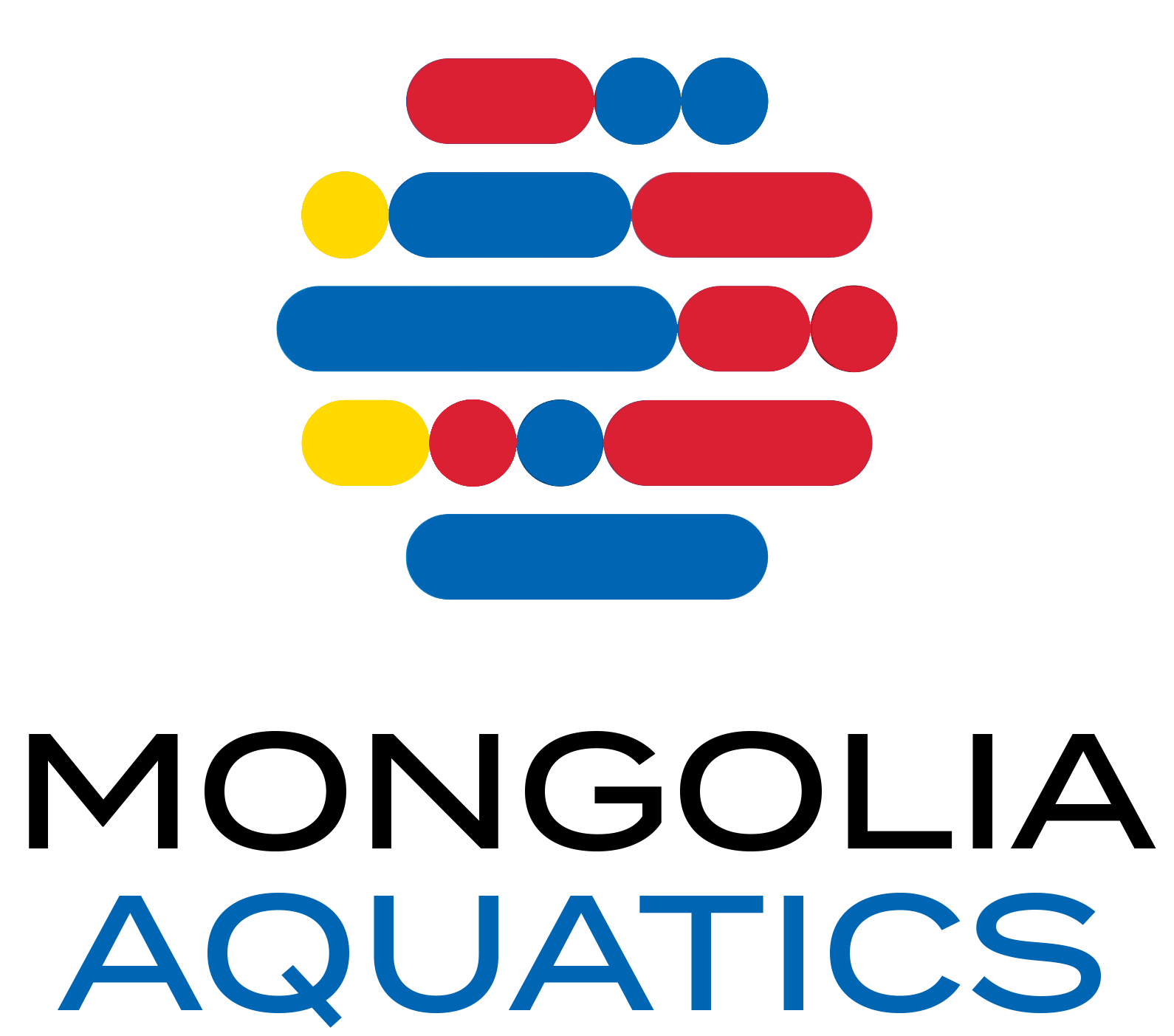 Сургалт, сурталчилгаа
World Aquatics-ын Олон улсын  1 дүгээр түвшний Шүүгчдийн сургалтыг зохион байгуулсан. Монгол улсаас 26 шүүгч, БНСУ-аас 1 шүүгч оролцсон.                              Сургагч багш:  Vadim. 

World Aquatics-ын сургагч багштай Дасгалжуулагчдын сургалтыг 7 хоногийн хугацаатай зохион байгуулсан. Нийт 30 багш дасгалжуулагч хамрагдсан. ОУОХ-ны Solidarity fund болон World Aquatics-аас санхүүгийн дэмжлэг авсан.                   Сургагч багш: Can Onsoy
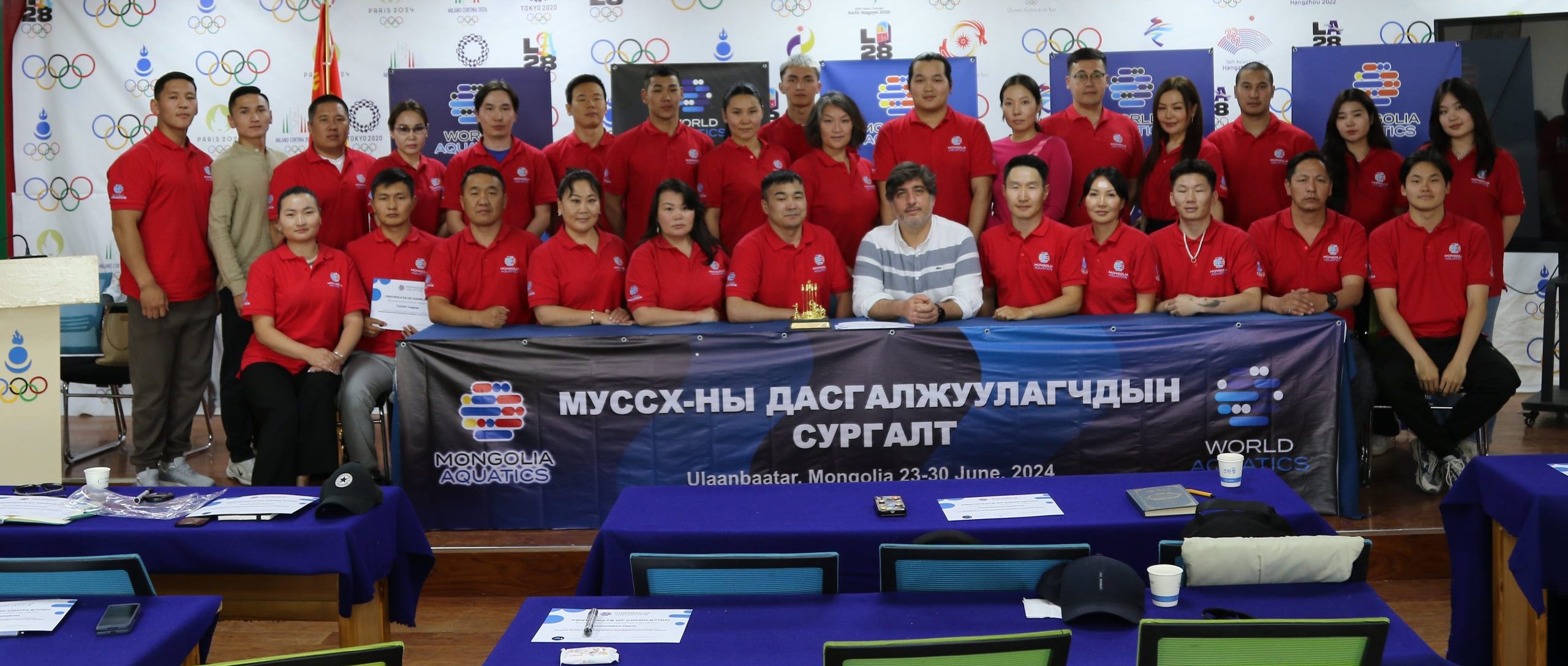 Сургалт, сурталчилгаа
1. Малайзын Куала Лумпур хотод зохион байгуулагдсан Азийн Олимпын зөвлөлийн дасгалжуулагч, шүүгчдэд зориулсан сургалтанд дасгалжуулагч Э.Хулан,  шүүгч Д. Тэмүүлэн нар хамрагдсан.
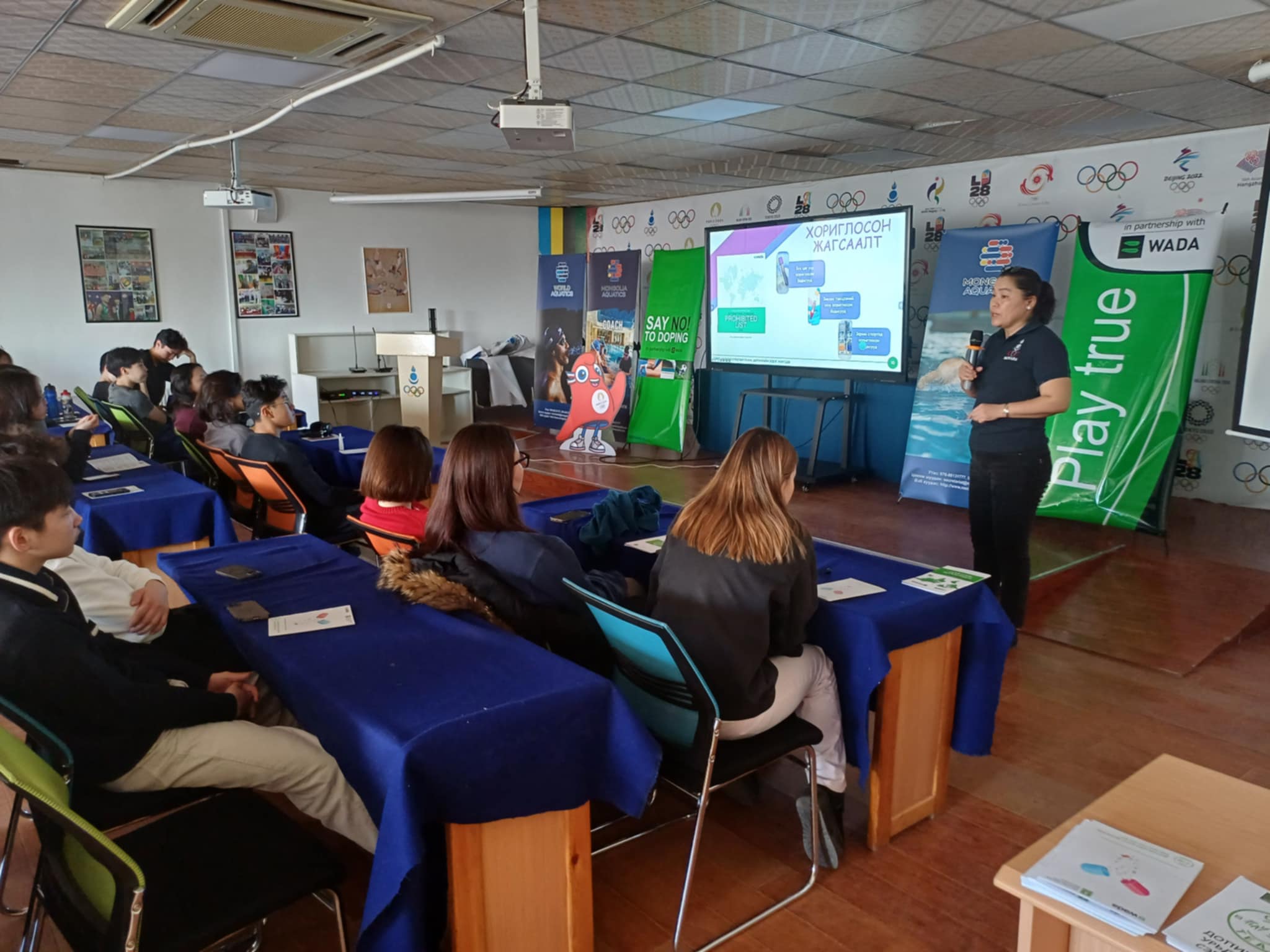 2. МУССХ-ны “Допингийн эсрэг дүрэм” батлагдсантай холбогдуулан сургалт сурталчилгааны ажлыг Допингийн эсрэг Үндэсний төвийн сургагч багштай хамтран зохион байгуулсан.
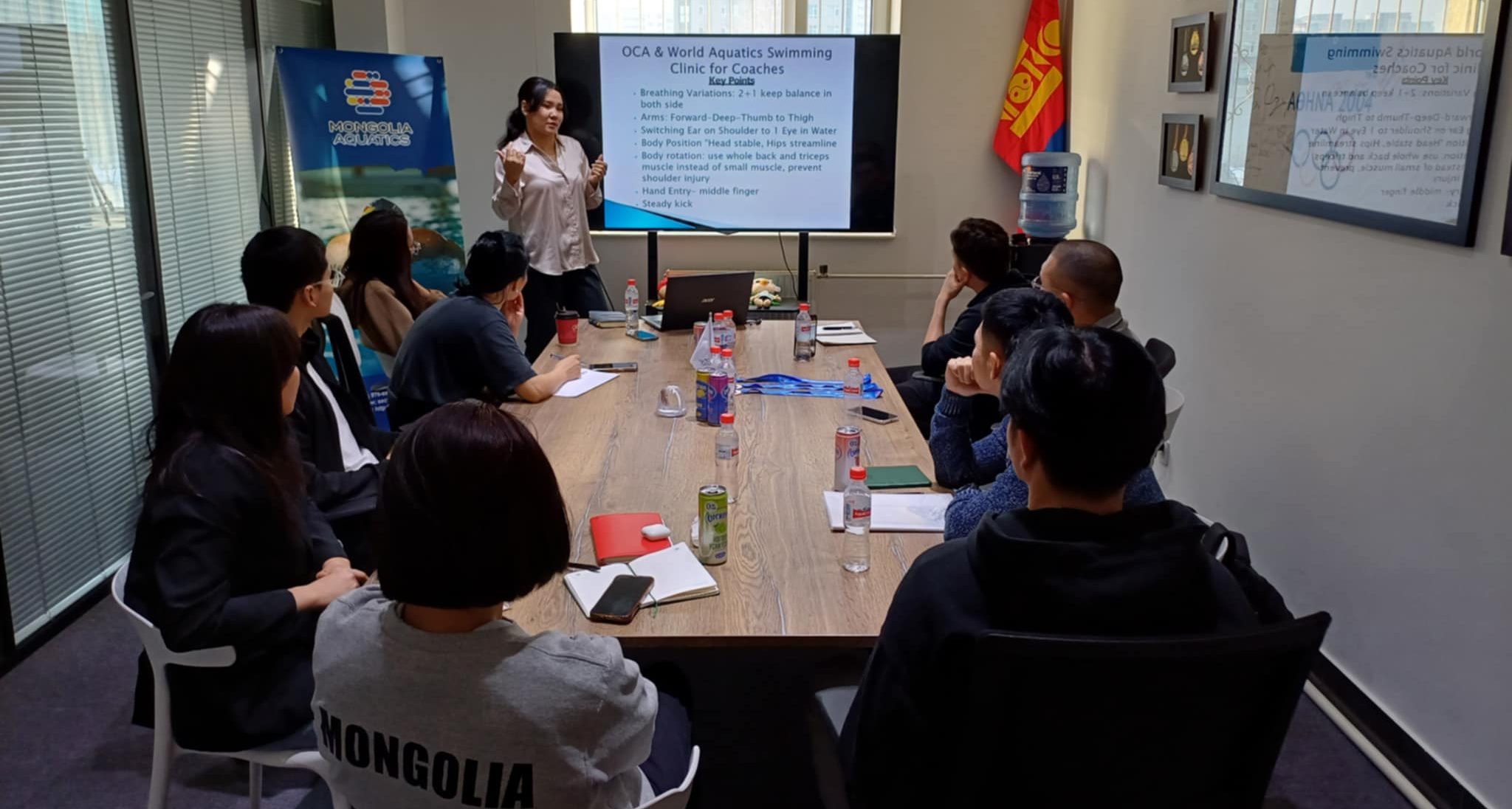 3. МУССХ-ны залуу багш дасгалжуулагчдад зориулсан сургалтыг Э.Хулангийн удирдлага доор зохион байгуулсан.
Сургалт, сурталчилгаа
MNB Спорт сувгийн хамт олонтой маш сайн хамтын ажиллагааг өрнүүлсэн. Үүнд:

-  МУССХ-ны 2024 оны “Өсвөр үе-Залуучуудын УАШТ”-ий 
3 дугаар нэвтрүүлэг, сурвалжлага

- Будапешт-2024 ДАШТ-д 1 сурвалжлагчийг авч явсан бөгөөд 4 удаагийн мэдээг MNB Мэдээ хөтөлбөрөөр гаргаж 1 бүрэн нэвтрүүлгийг бэлтгэсэн.
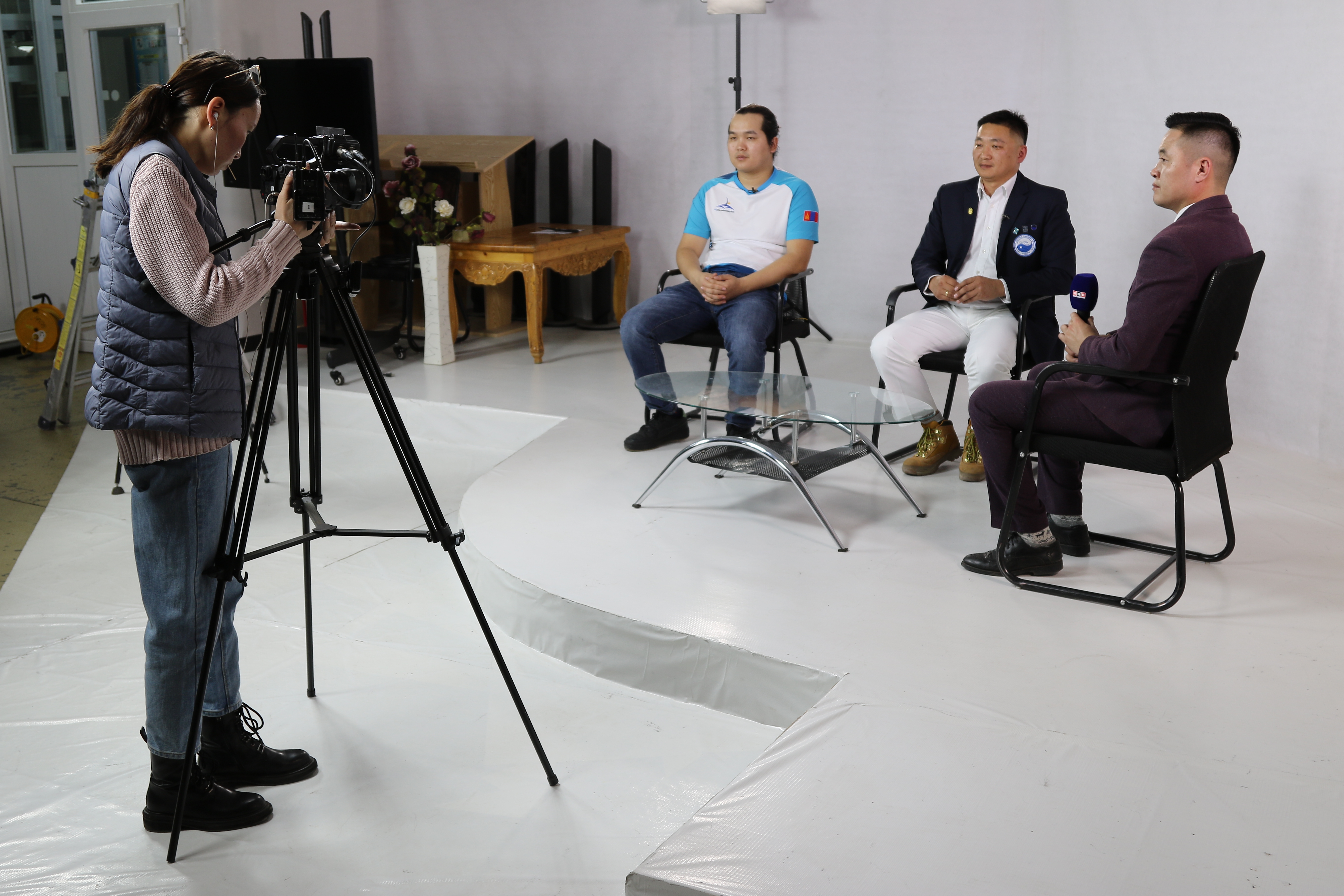 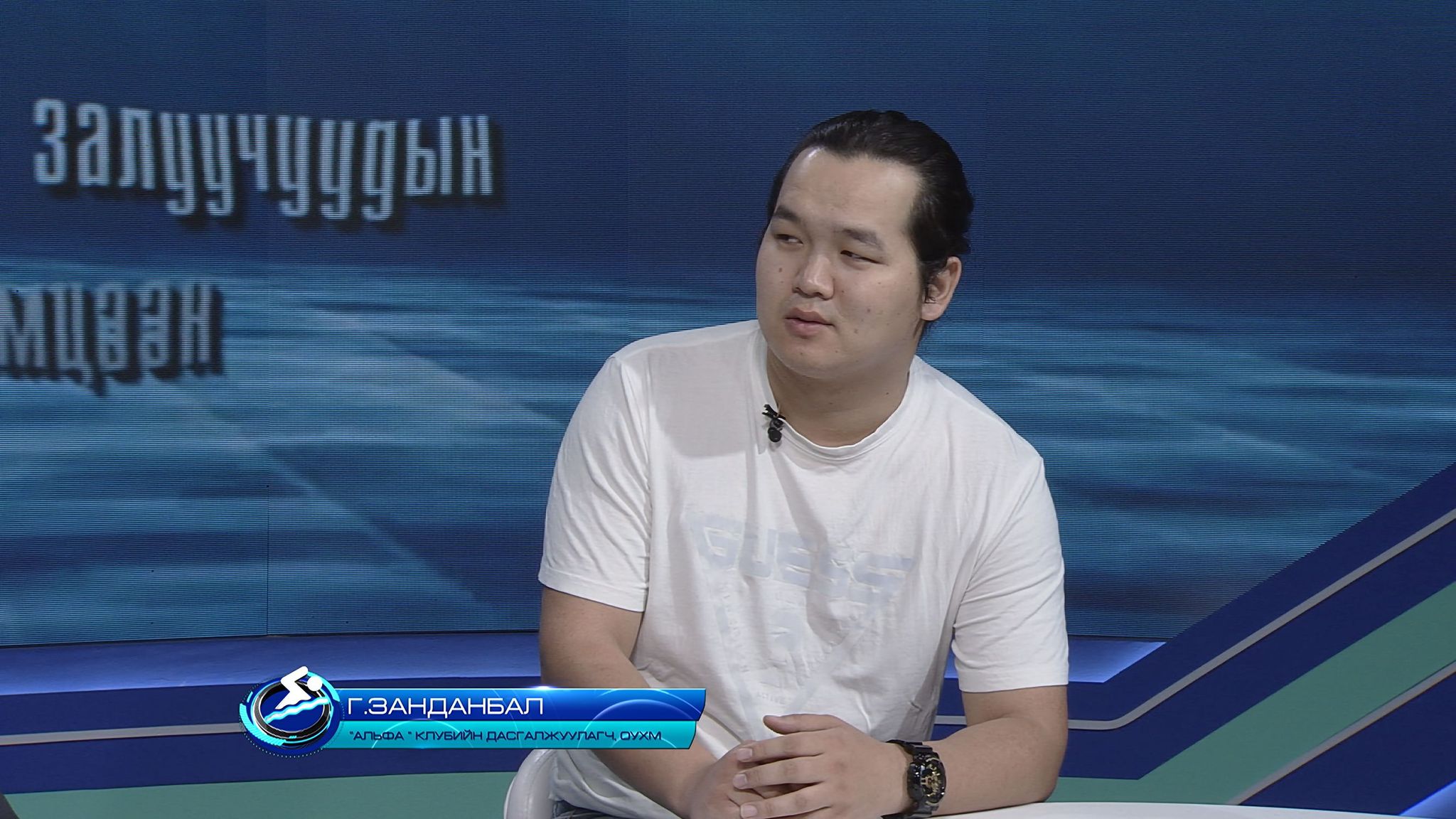 - 3 удаагийн ярилцлага, нэвтрүүлэгт оролцож холбооны үйл ажиллагаа болон усан спортын арга хэмжээг сурталчилах ажлыг зохион байгуулсан.
Гадаад харилцаа
1
2
3
4
5
2024 оны 04 сарын 26 -ны өдөр Тайланд улсын нийслэл Бангкок хотод зохион байгуулагдсан Asia Aquatics буюу Азийн усан спортын холбооны сонгуульт Их хурал д оролцсон.
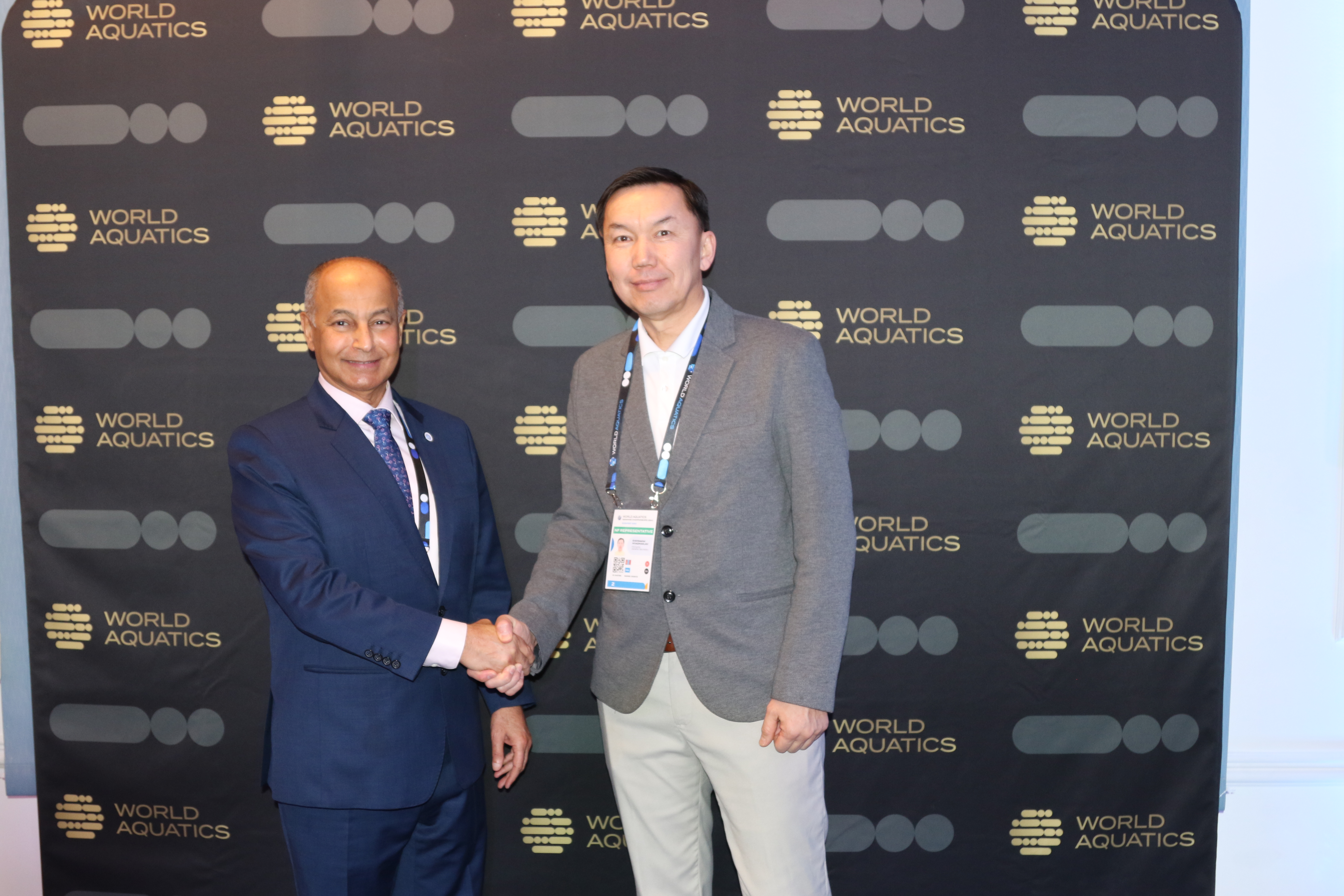 2024 оны World Aquatics-аас хэрэгжүүлсэн хөтөлбөрөөс 30,000 АМ долларын санхүүжилт авсан бөгөөд тайлангаа амжилттай  хамгаалсан.
World Aquatics-ийн Тамирчны тэтгэлэгт хөтөлбөрт Б.Энхтамр хамрагдаж Австралийн Бонд их сургуулийн бэлтгэлийн баазад бэлтгэлээ эхлүүлсэн
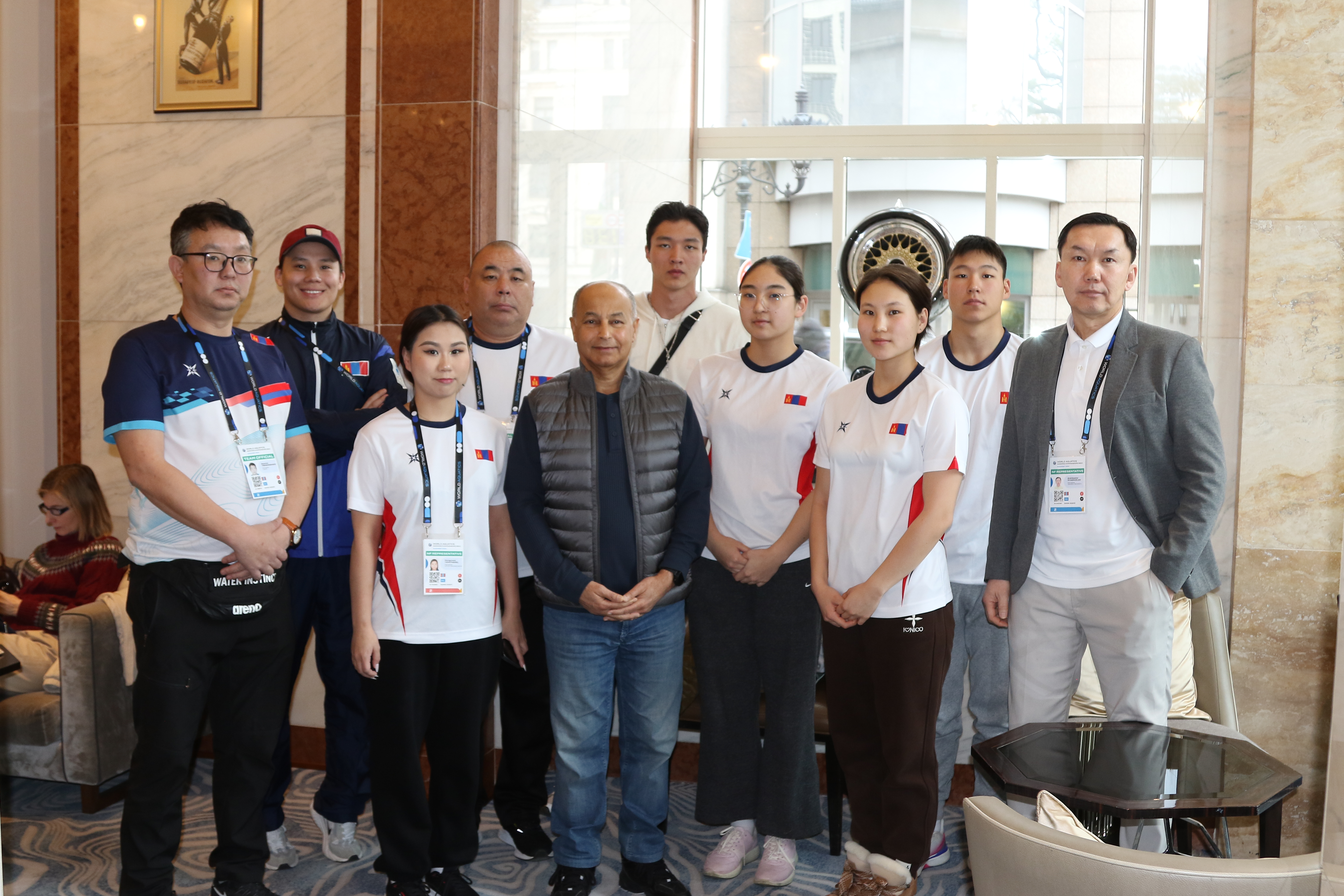 Холбооны засаглалын үнэлгээг 11-ээс 14 оноо хүртэл нэмэгдүүлсэн үр дүнгээр 2025 онд 30,000 АМ долларын санхүүжилт авах эрхээ авсан. Эхний ээлжийн санхүүжилт болох 20,000 АМ долларын санхүүжилт орж ирсэн.
World Aquatics- ын Ерөнхийлөгчтэй нийт 3 удаа албан ёсоор уулзаж Холбооны ажил хэргийн талаар мэдээлэл өгч ажилласан. 
Мөн Asia Aquatics-ын ЕНБД болон Дэлхийн холбооны Ерөнхийлөгчөөр видео мэндчилгээ дэвшүүлэх ажлыг зохион байгуулсан. https://www.facebook.com/reel/744374041019347
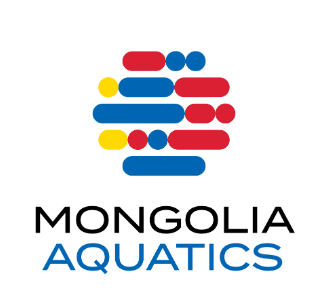 Жилийн тайлан
Санхүүгийн үр дүн
2024 он
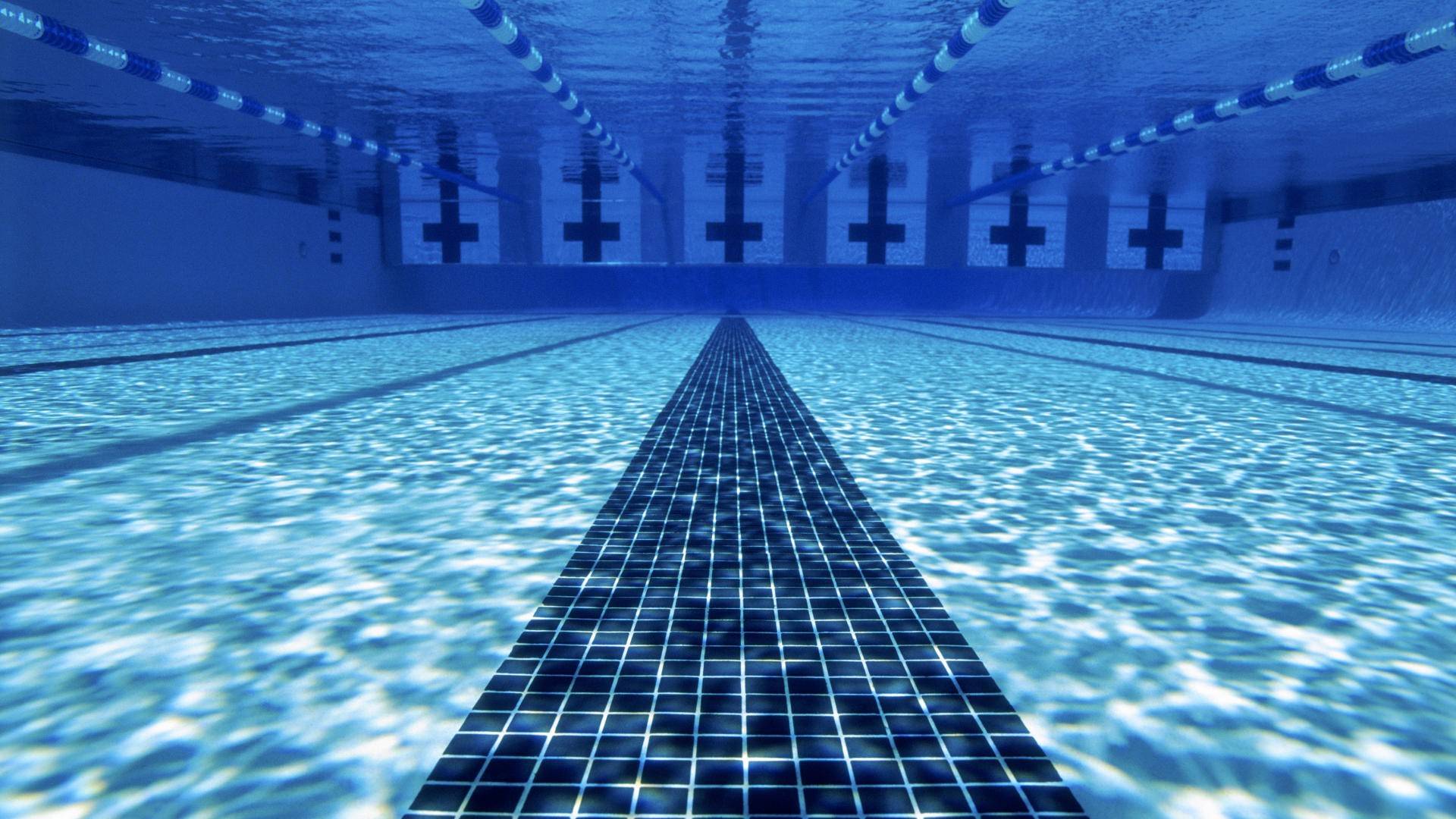 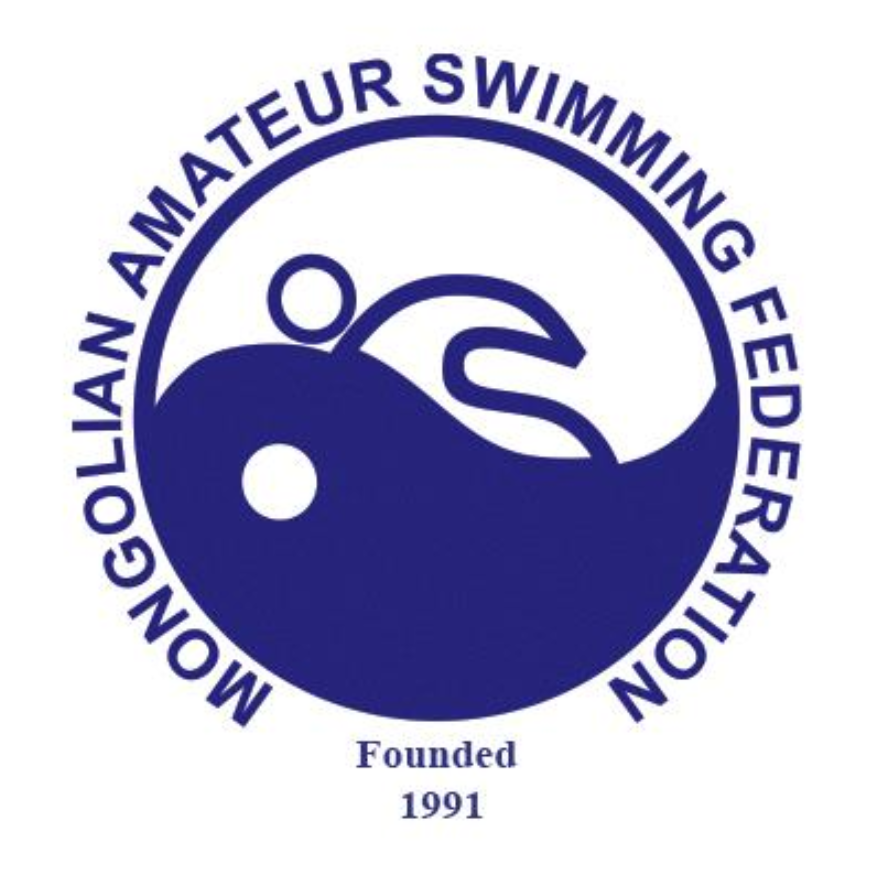 МУССХолбоо НҮТББ
2024
ОРЛОГЫН ТАЙЛАНГИЙН ТӨСӨВ, ГҮЙЦЭТГЭЛ
Санхүүгийн мэдээлэл, Төлөвлөгөө-Гүйцэтгэл
Холбооны зүгээс олон улсын тэмцээнд оролцох тамирчдын нислэг болон буудлын тооцоог баг тамирчдаас цуглуулан авч нэгдсэн байдлаар захиалга хийсэн ба тус дүнг төлөвлөгөөтэй зэрэгцүүлэх үүднээс цэвэрлэж харуулсан болно.
13 клуб, 5 байгууллага, 400 тамирчин татвар төлсөн
Гишүүдийн татвар, гарааны мөнгөтэй цуг төлөгдсөн байх магадлалтай
Орон нутагт хийж буй тэмцээний буудал, замын зардал, шүүгчдийн орон тоо нэмэгдсэн, нэмж амралтын зал түрээслэсэн
Ёс зүйн зөвлөл 3,0 сая, Тамирчидын зөвлөл 1,5 сая хэрэглээгүй
Оны тамирчин арга хэмжээний зардал
Тоон үзүүлэлт:
МӨНГӨН УРСГАЛЫН ТӨСӨВ, ГҮЙЦЭТГЭЛ
73.8 M
22.4 M
131.2M
Тамирчдын тоо нэмэгдсэнтэй холбоотой нийт орлого нэмэгдсэн
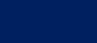 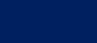 Хандив, тусламж
Гарааны орлого
Татварын орлого
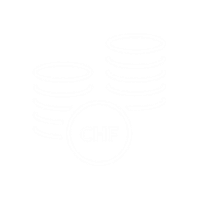 Орон нутгийн томилолтын зардал,  зал нэмж түрээслэсэн.
MNT
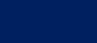 Оффисын өрөөнд хурлын, ажлын ширээ, мөн тэмцээний үед ашигдах 75 инч дэлгэц, принтер авсан.
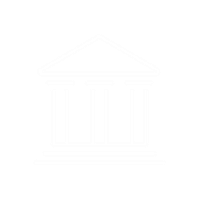 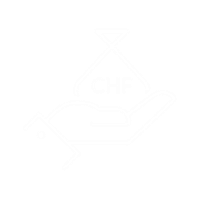 MNT
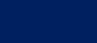 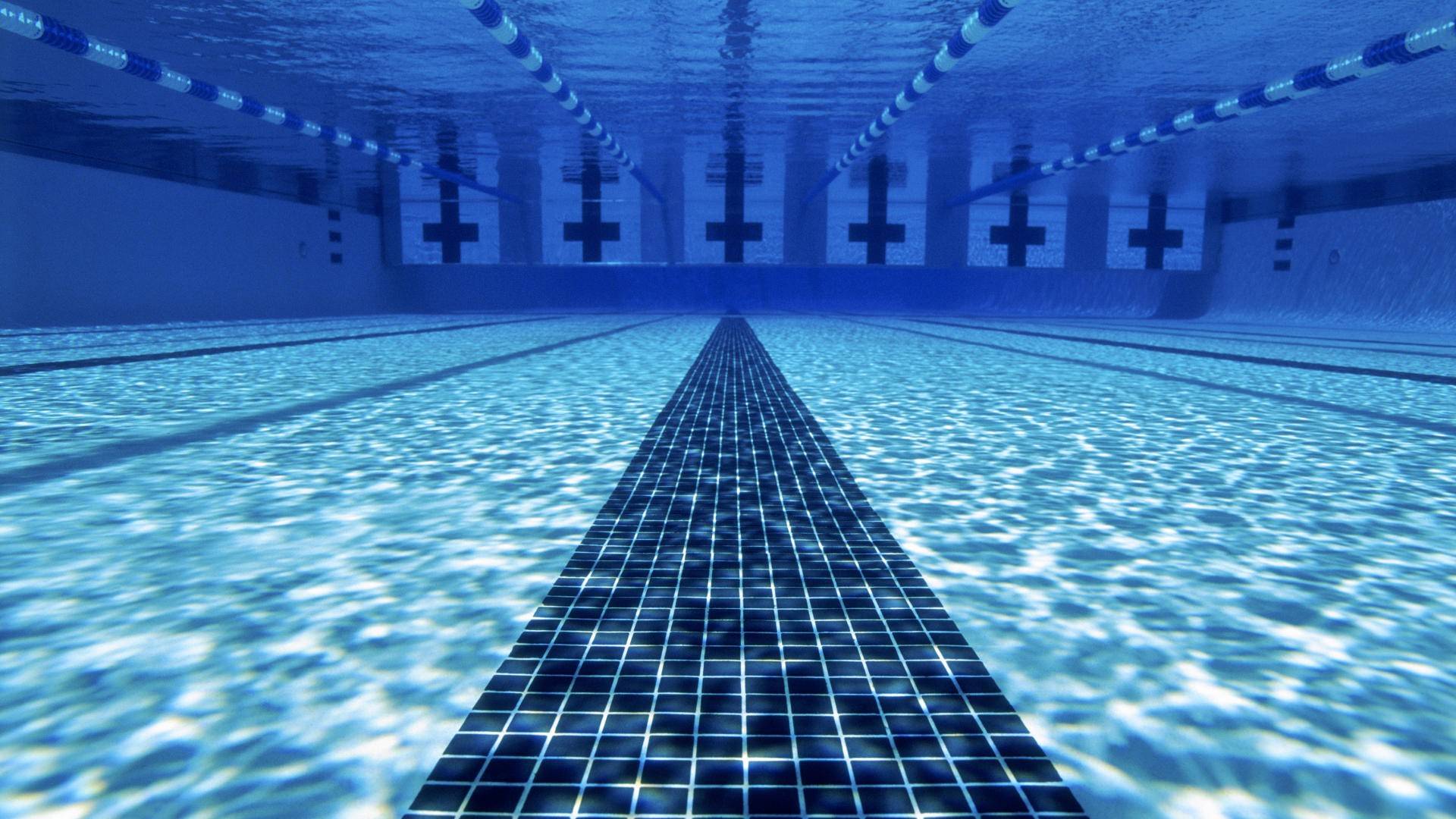 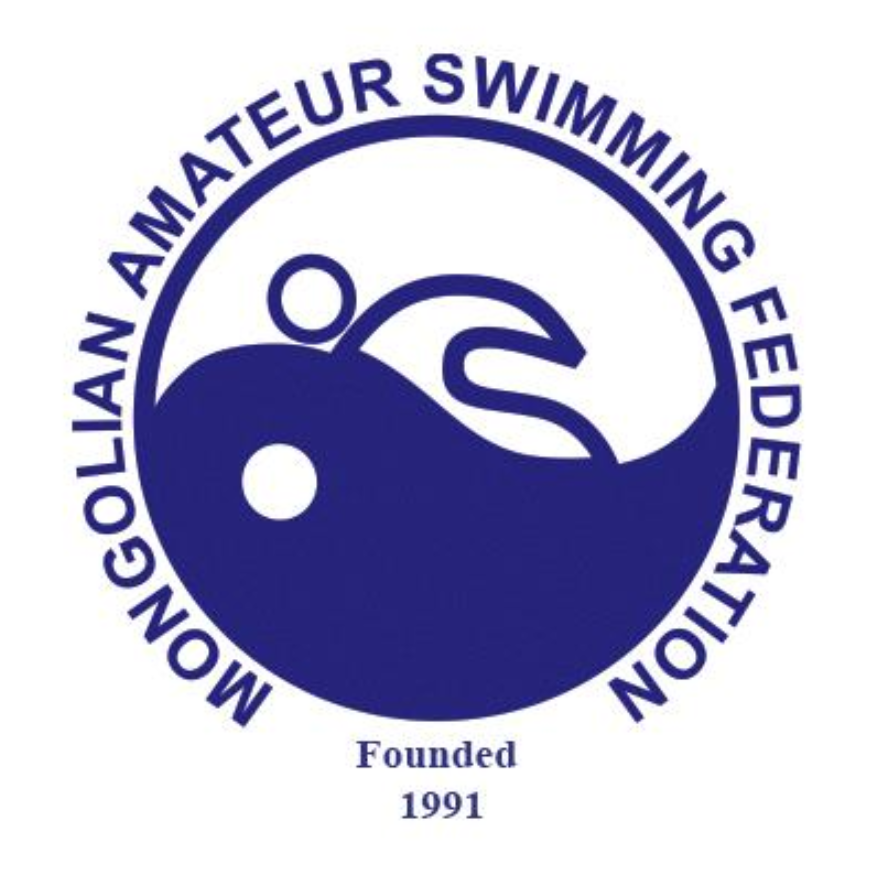 МУССХолбоо ТББ
2024
Санхүүгийн мэдээлэл, Гүйцэтгэлийн тайлан
МУССХолбоо НҮТББ  нь 2024 онд 11,3 сая төгрөгийн ашигтай тайлагнасан ба 2023 онтой харьцуулахад ашгийн хэмжээ 44 сая төгрөгөөр буурсан. Үүнд орлогын дүн өссөн ч залны түрээс, тэмцээний зардал өссөн, оффис түрээс түүнтэй холбоотой засварын зардал , хөрөнгийн элэгдэл, мөн оны тамирчин арга хэмжээ зохион байгуулсан зэрэг хүчин зүйлс нөлөөлсөн болно.
Санхүүгийн тайлан-Гүйцэтгэлээр
Орлого, үр дүнгийн тайлан-Гүйцэтгэлээр
Мөнгөн гүйлгээ-Гүйцэтгэлээр
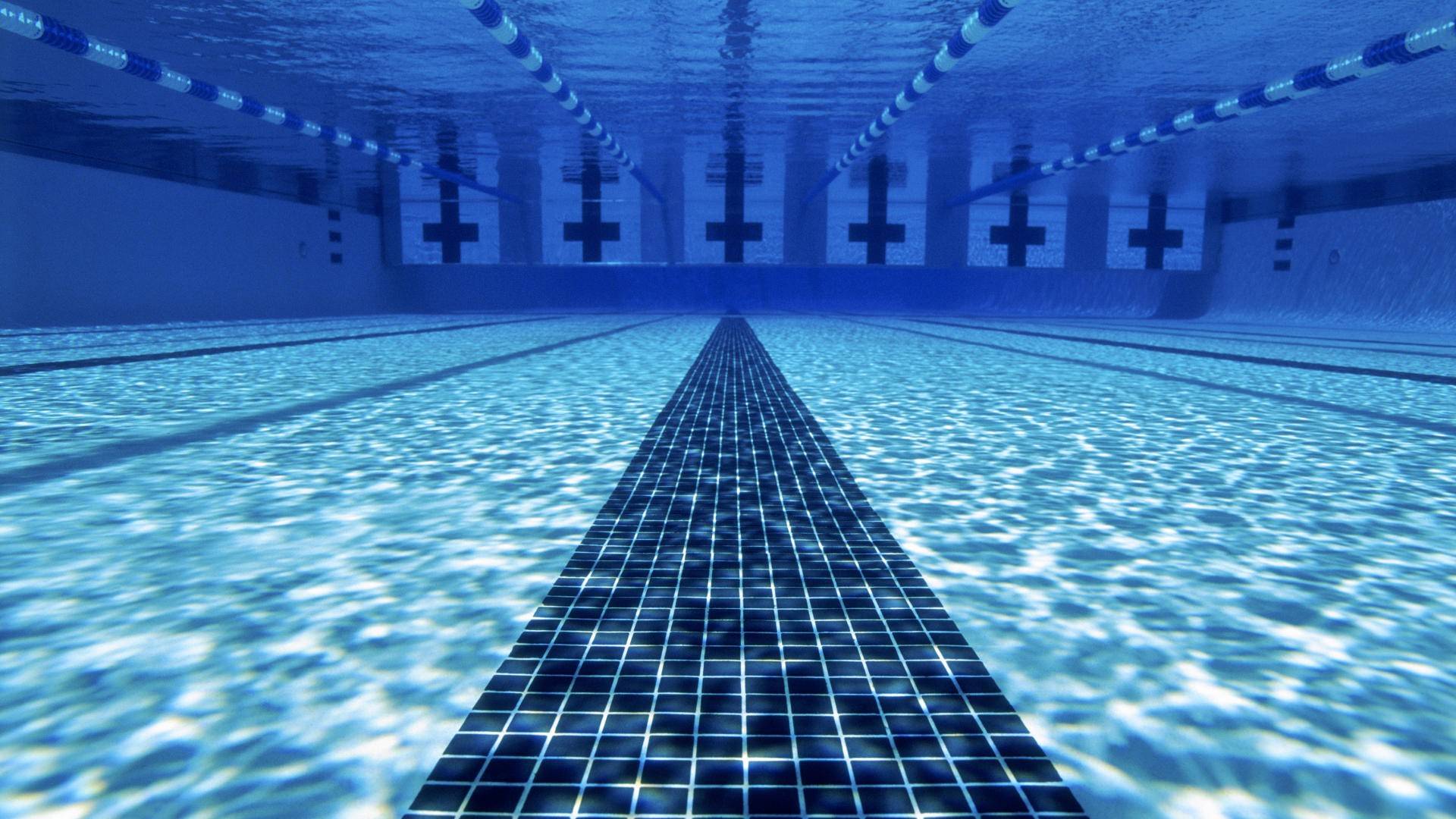 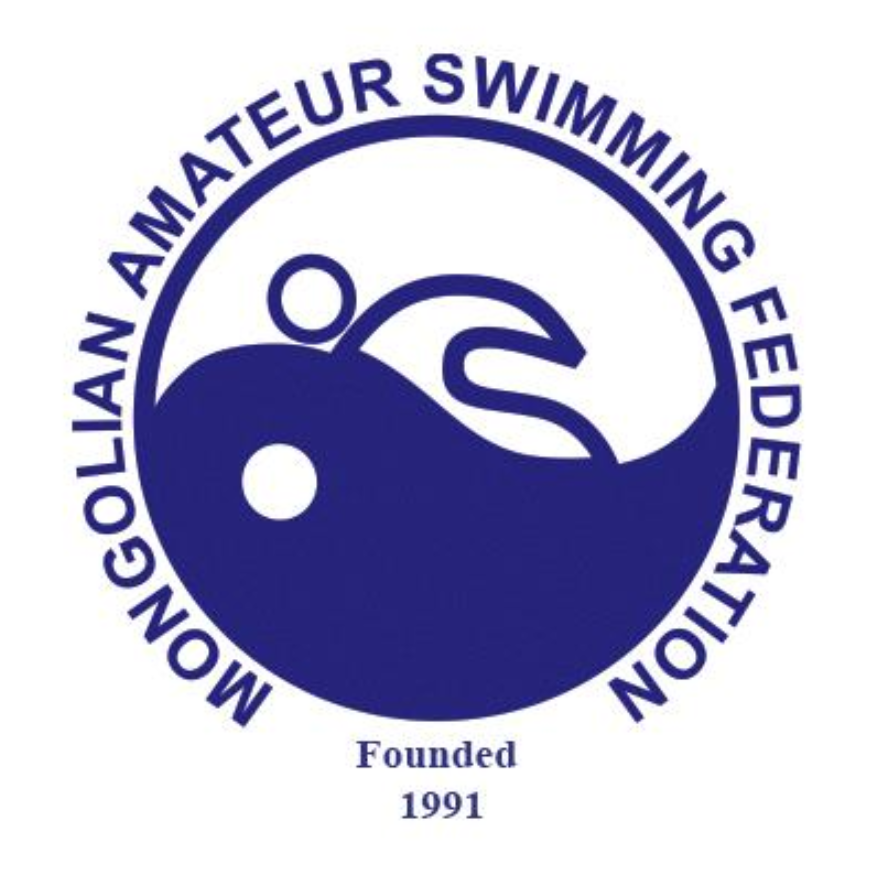 МУССХолбоо НҮТББ
2024
Санхүүгийн мэдээлэл, үргэлжлэл- Зардал

2024 онд гадаадын 4 тэмцээнд давхардсан тоогоор 61 тамирчин, 11 дасгалжуулагч 1 албаны хүн оролцсон ба дотоодын 4 тэмцээн, Олон улсын шүүгчийн болон Дасгалжуулагчдын сургалт зэргийг амжилттай зохион байгуулсан.
Дотоодын тэмцээнийг орон нутагт зохион байгуулснаар замын зардал болон байранд 6 - 7 сая төгрөгийн нэмэлт зардал гарч байна.
1200+
Тоон үзүүлэлт:
219.6 M
4
Нийт зардал
50.7M
144.3 M
63.3 M
800.0
Doha-WC
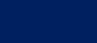 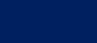 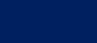 1 сарын түрээс
Ү/А-ны зардал
Тэмцээний зардал
125M
11.3M
2.2M
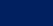 Дотоодын тэмцээн
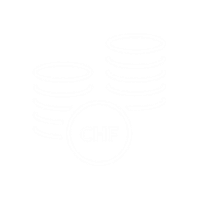 Оны тамирчин
НДШ
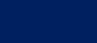 51
10
7
22M
197M
19,8M
80K
12.1М
18.0 M
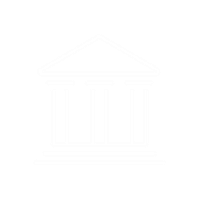 40K
30K
20K
Budapest-WC
World Cup
Франц-Olymp
Элэгдлийн зардал
Шүүгчийн цалин
1-р байр
2-р байр
3-р байр
Цалин
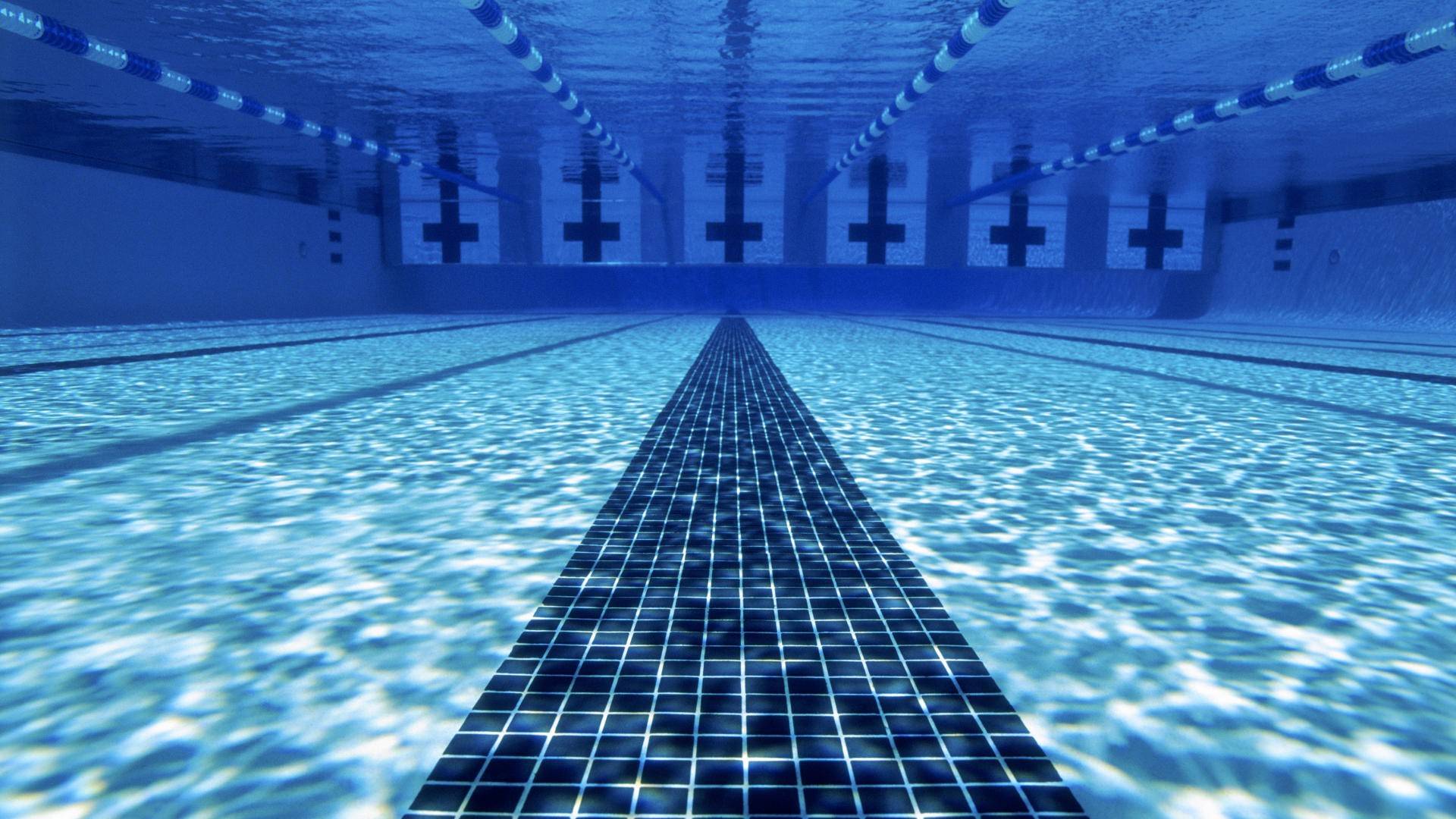 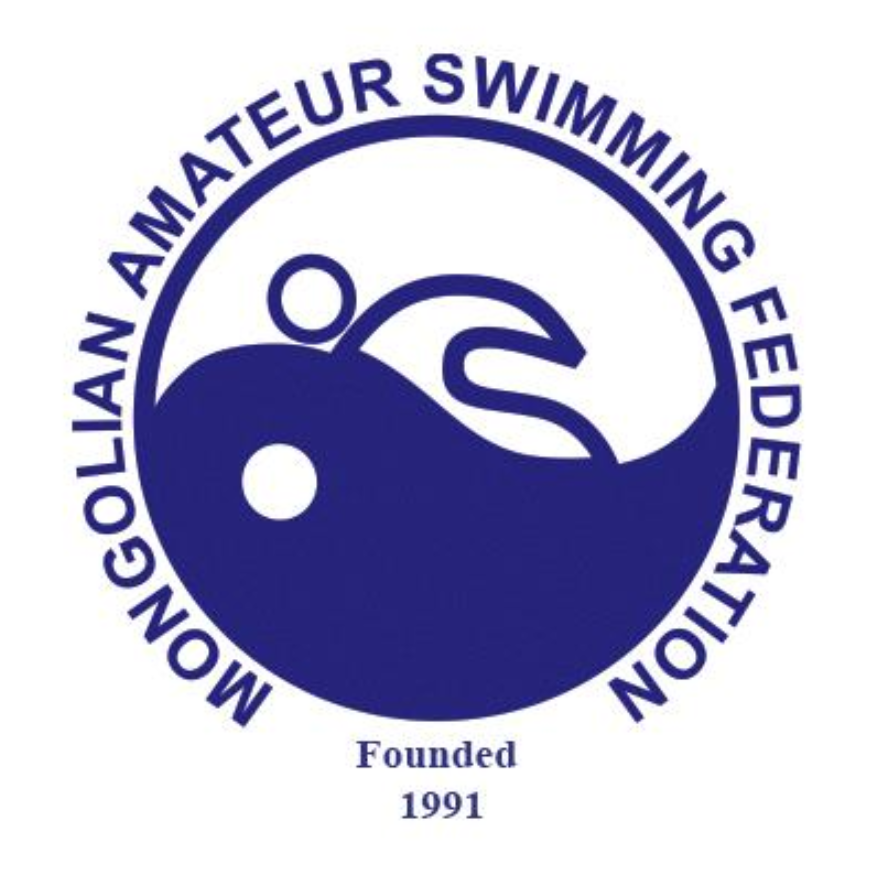 МУССХолбоо НҮТББ
2025
Санхүүгийн мэдээлэл, 2025 Төлөвлөгөө

МУССХолбоо НҮТББ  нь 2025 онд дотоодын 4 тэмцээн зохион байгуулж, Сингапур улсад зохиогдох ДАШТ 8 хүний бүрэлдэхүүнтэй оролцохоор төлөвлөж байна.
2025 оны хувьд FINA-н тухайн 2024 оны санхүүжилтийг амжилттай хамгаалсан тул  жилийн 30.0 ам доллар хэвээр хадгалж чадсан бөгөөд 3 сард 20.0 ам долларын урьдчилгаа авсан .
ОРЛОГЫН ТАЙЛАНГИЙН ТӨСӨӨЛӨЛ
МӨНГӨН УРСГАЛЫН ТӨСӨӨЛӨЛ-Хураангуй
Шагнал   +3 сая
Томилолт +10 сая
Элэгдэл  +1 сая
125.3 M
10.5 M
30.0 M
72.0 M
10 M
10 M
Шагнал
Насанд хүрэгчид, Өсвөр үе, 
Мастерс, Цомын тэмцээн
1-100.0, 2-60.0, 3-40.0
25 Клубын татвар
7200 Гарааны хураамж
600 Гишүүний татвар
Сингапур-Дэлхийн аварга
Сингапур-Задгай
ЕНБ         +6.0 сая
Нягтлан +4.8 сая
Оффист шүүгээ, буйдан авах
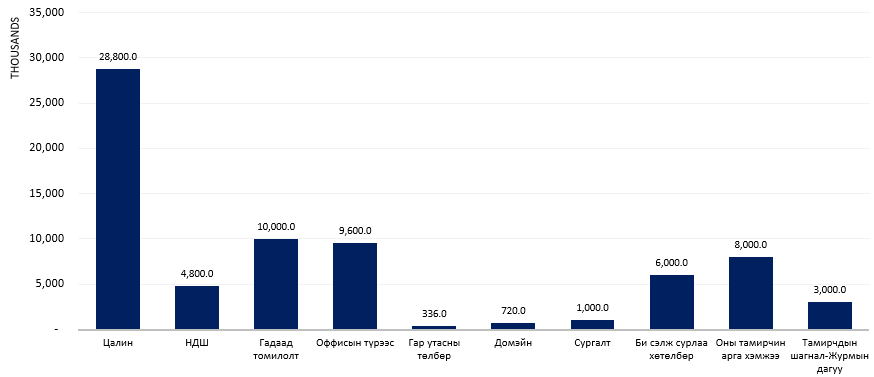 НИЙТ ОРЛОГО/ НИЙТ ЗАРДАЛ
Үйл ажиллагааны зардал
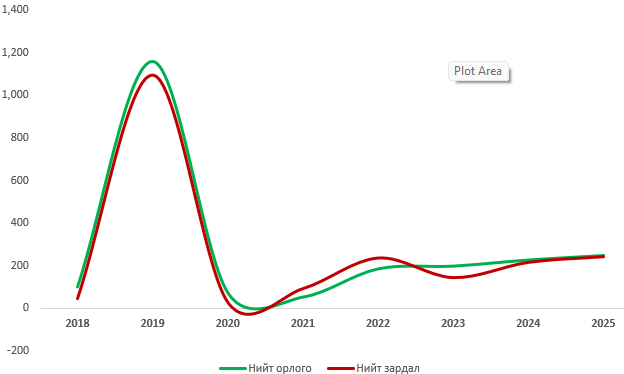 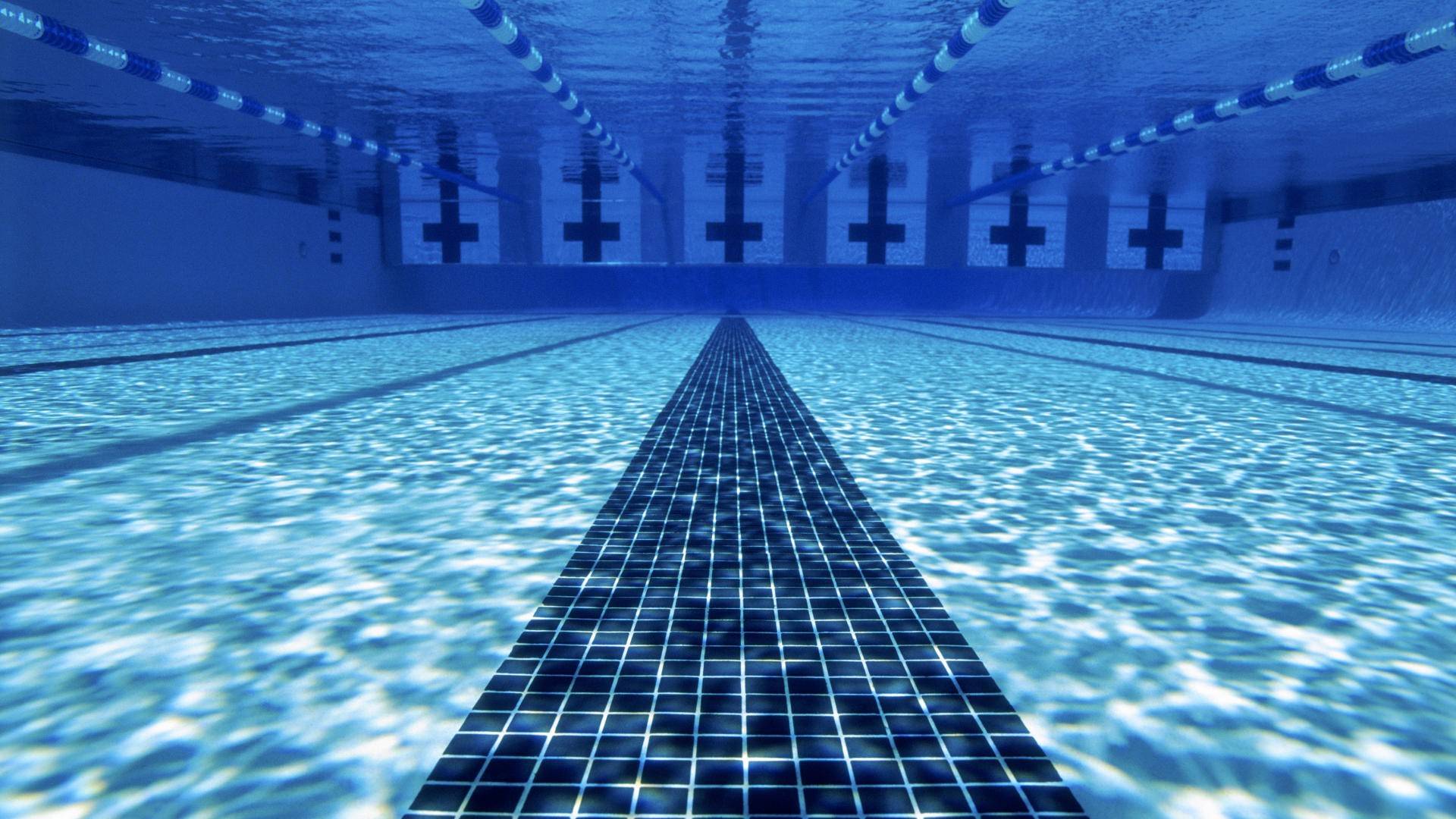 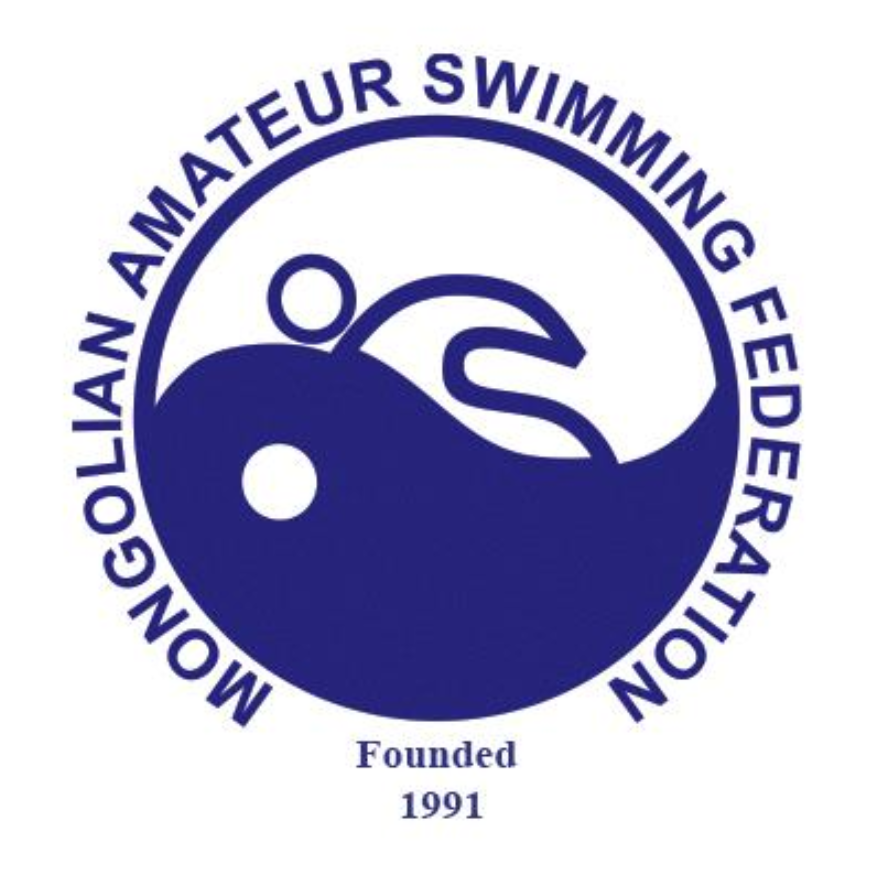 МУССХолбоо НҮТББ
2025
Шийдвэрлэх асуудал
2,0 сая-ЕНБ цалин: Одоо сарын 1,5 сая байгаа
Гэрээт нягтлангийн цалин: Улирлын 1,2 сая төгрөг
Өр авлага барагдуулах чиглэлээр: ЕНБД- аар ажиллаж байсан Х.Энхмандахаас авах авлагыг ямар хэлбэрээр барагдуулах талаар шийдвэр гаргах.
Мастерсын болон Задгай усанд сэлэлтийн холбоотой ямар түвшинд хамтран ажиллах талаар Гүйцэтгэх удирдлагад чиглэл өгөх.